The web 2.0 development survival guide
David Millard 
dem@ecs.soton.ac.uk
Part I: Everything’s EventualDealing with Scale
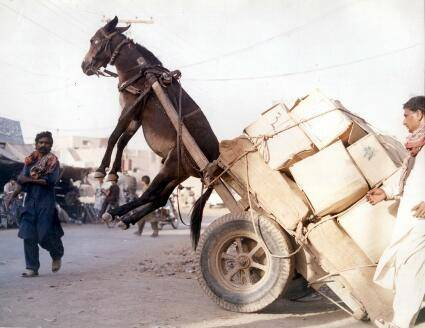 When RDMS Fail – Naïve Setup
Clients 
That Write
DB
Clients 
That Read
Understanding the "NoSQL movement" | Enterprise | Real World Computing | PC Pro 
http://www.pcpro.co.uk/realworld/355477/understanding-the-nosql-movement
Slaving
Clients 
That Write
Master DB
Data is replicated from Master to Slaves
Slave DB
Slave DB
Slave DB
Clients 
That Read
Understanding the "NoSQL movement" | Enterprise | Real World Computing | PC Pro 
http://www.pcpro.co.uk/realworld/355477/understanding-the-nosql-movement
Horizontal Partitioning (Sharding)
Clients 
That Write
Data is split between Masters based on rows (e.g. Surnames A-M on DB1, and N-Z on DB2)
Master DB1
Master DB2
Data is replicated from Master to Slaves
Slave DB
Slave DB
Slave DB
Slave DB
Clients 
That Read
Understanding the "NoSQL movement" | Enterprise | Real World Computing | PC Pro 
http://www.pcpro.co.uk/realworld/355477/understanding-the-nosql-movement
Vertical Partitioning
Clients 
That Write
Data is split between Masters based on columns (e.g.for each student: Personal Details on DB1, Enrolment Details on DB2)
Student Master DB1
Student Master DB2
Data is replicated from Master to Slaves
Slave DB
Slave DB
Slave DB
Slave DB
Clients 
That Read
Understanding the "NoSQL movement" | Enterprise | Real World Computing | PC Pro 
http://www.pcpro.co.uk/realworld/355477/understanding-the-nosql-movement
Big Problems with Transaction Consistency
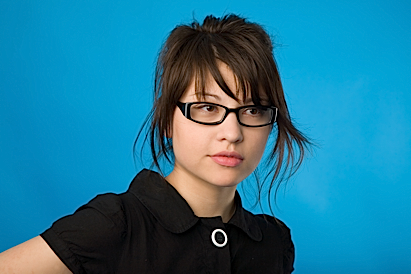 Clients 
That Write
Data is split between Masters based on columns (e.g.for each student: Personal Details on DB1, Enrolment Details on DB2)
Consider Phoebe
In the system she is recorded as Foebe, 18, Enrolled in CompSci
Student Master DB1
Student Master DB2
Data is replicated from Master to Slaves
Slave DB
Slave DB
Slave DB
Slave DB
Clients 
That Read
Understanding the "NoSQL movement" | Enterprise | Real World Computing | PC Pro 
http://www.pcpro.co.uk/realworld/355477/understanding-the-nosql-movement
Big Problems with Transaction Consistency
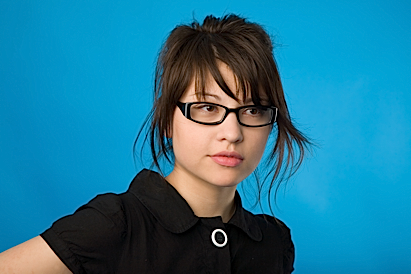 An Admin corrects her name and changes her course to SoftEng
Clients 
That Write
Data is split between Masters based on columns (e.g.for each student: Personal Details on DB1, Enrolment Details on DB2)
Consider Phoebe
In the system she is recorded as Foebe, 18, Enrolled in CompSci
Student Master DB1
Student Master DB2
Data is replicated from Master to Slaves
Slave DB
Slave DB
Slave DB
Slave DB
At around the same time someone asks the system for her details
Clients 
That Read
Understanding the "NoSQL movement" | Enterprise | Real World Computing | PC Pro 
http://www.pcpro.co.uk/realworld/355477/understanding-the-nosql-movement
Big Problems with Transaction Consistency
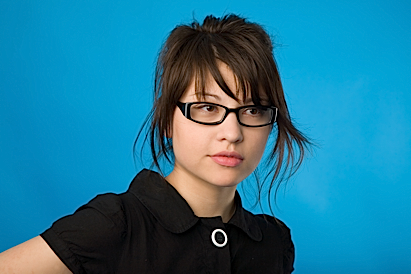 An Admin corrects her name and changes her course to SoftEng
Clients 
That Write
Data is split between Masters based on columns (e.g.for each student: Personal Details on DB1, Enrolment Details on DB2)
Consider Phoebe
In the system she is recorded as Foebe, 18, Enrolled in CompSci
Student Master DB1
Student Master DB2
Data is replicated from Master to Slaves
Slave DB
Slave DB
Slave DB
Slave DB
Answer(s):
Phoebe is on CompSci
Foebe is on CompSic
Phoebe is on SoftEng
Foebe is on SoftEng
At around the same time someone asks the system for her details
Clients 
That Read
Understanding the "NoSQL movement" | Enterprise | Real World Computing | PC Pro 
http://www.pcpro.co.uk/realworld/355477/understanding-the-nosql-movement
The CAP Theorem – Pick Any Two
Consistency
Availability
Partition Tolerance
Gilbert. Brewer's conjecture and the feasibility of consistent, available, partition-tolerant web services. ACM SIGACT News (2002)
The CAP Theorem – Pick Any Two
Consistency
RDBMS
Availability
Partition Tolerance
Gilbert. Brewer's conjecture and the feasibility of consistent, available, partition-tolerant web services. ACM SIGACT News (2002)
The CAP Theorem – Pick Any Two
Consistency
RDBMS
Enforced Consistency
Availability
Partition Tolerance
Gilbert. Brewer's conjecture and the feasibility of consistent, available, partition-tolerant web services. ACM SIGACT News (2002)
The CAP Theorem – Pick Any Two
Consistency
RDBMS
Enforced Consistency
Availability
Partition Tolerance
Eventual Consistency
Gilbert. Brewer's conjecture and the feasibility of consistent, available, partition-tolerant web services. ACM SIGACT News (2002)
Eventual Consistency
Strong consistency
After the update completes, any subsequent access will return the updated value.
Weak consistency 
The system does not guarantee that subsequent accesses will return the updated value until some conditions have been met
The period between the update and the moment when it is guaranteed that any observer will always see the updated value is dubbed the inconsistency window.
Eventual consistency 
This is a specific form of weak consistency where the condition is time
the storage system guarantees that if no new updates are made to the object, eventually all accesses will return the last updated value.
Vogels. Eventually consistent. Communications of the ACM (2009) vol. 52 (1) pp. 40-44
The NoSQL Movement
RDBMS
Good at maintaining complex interrelated data
But are complex to partition
Keep want to JOIN their tables across their partitions
(combine information from multiple tables that may be held in different partitions, typically using SQL commands – Structured Query Language)
JOIN
Leavitt. Will NoSQL Databases Live Up to Their Promise?. Computer (2010) vol. 43 (2) pp. 12-14
The NoSQL Movement
But many problems involve only unstructured data
Emails
Photos
Status updates
Bookmarks
Etc…

NoSQL solutions
Store unstructured data in a Simple way
Good for scalability
Easier to partition
Works well with Eventual Consistency
Photos
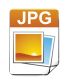 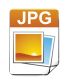 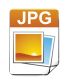 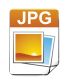 Emails
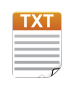 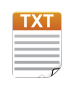 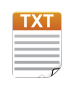 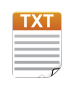 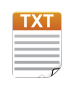 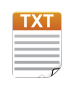 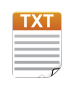 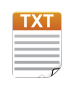 Leavitt. Will NoSQL Databases Live Up to Their Promise?. Computer (2010) vol. 43 (2) pp. 12-14
Document Approach
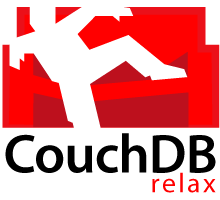 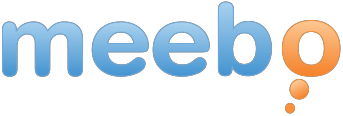 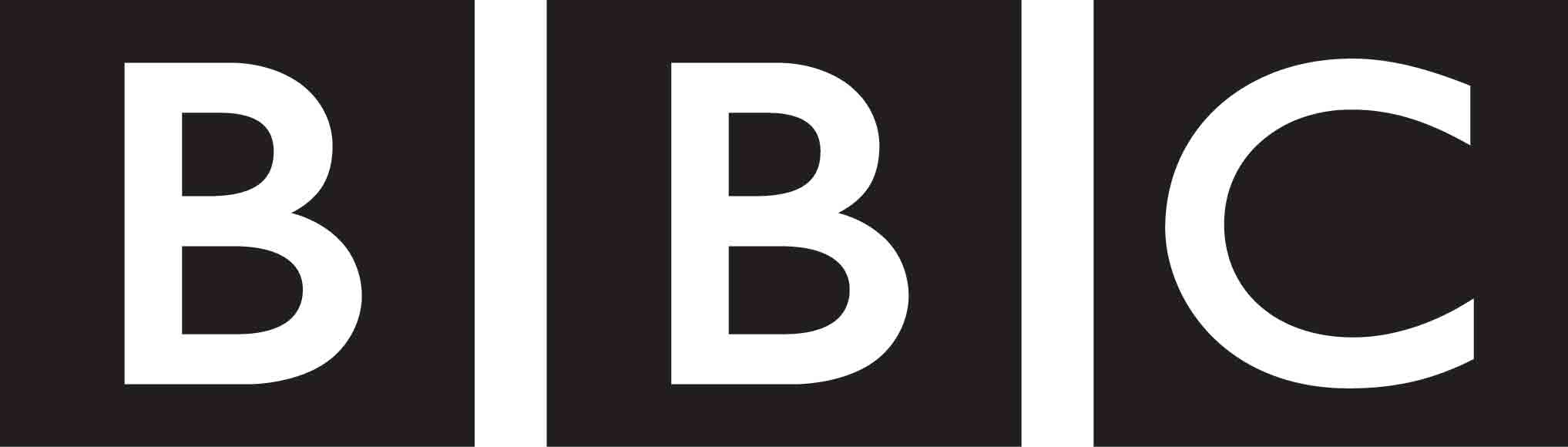 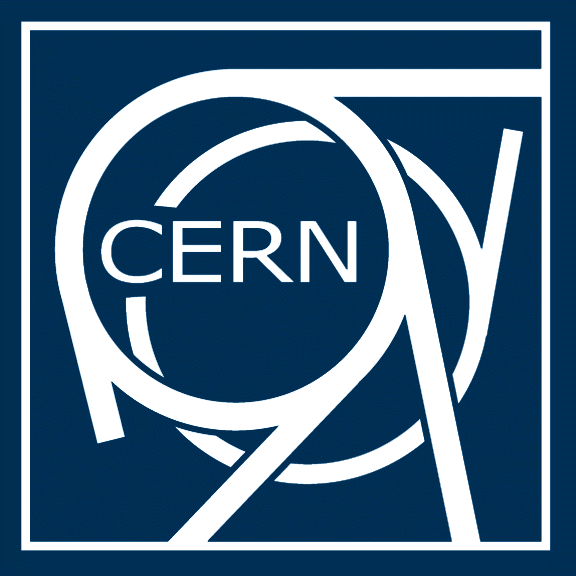 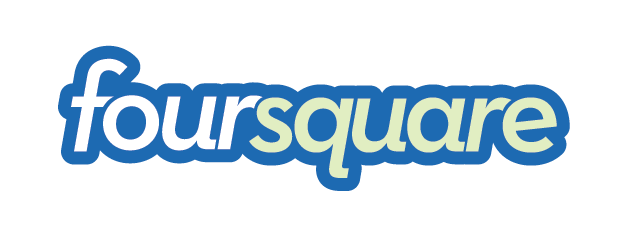 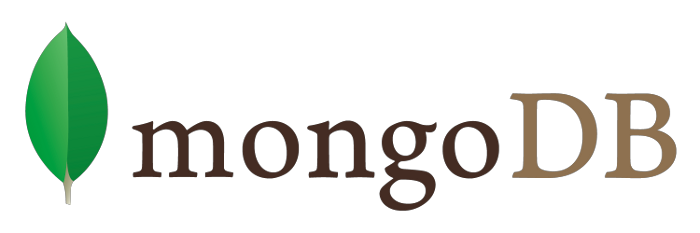 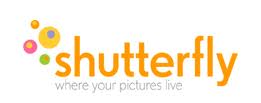 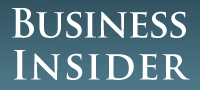 In practice Document often means JSON Objects
JavaScript Object Notation
(Can be used with little parsing overhead)
Document Approach
{
     “firstName”: “Elizabeth”,
     “lastName”: “Windsor",
     “age”: 80,
     “address”:
     {
         “streetAddress”: “Buckingham Palace”,
         “city”: “London”,
         “country”: “UK”
     },
     ”interests":
     [“Dissolving Parliaments”,
      “Royal Engagements”,
      “Corgis”]
 }
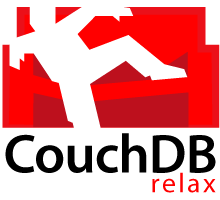 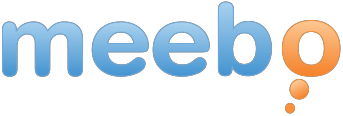 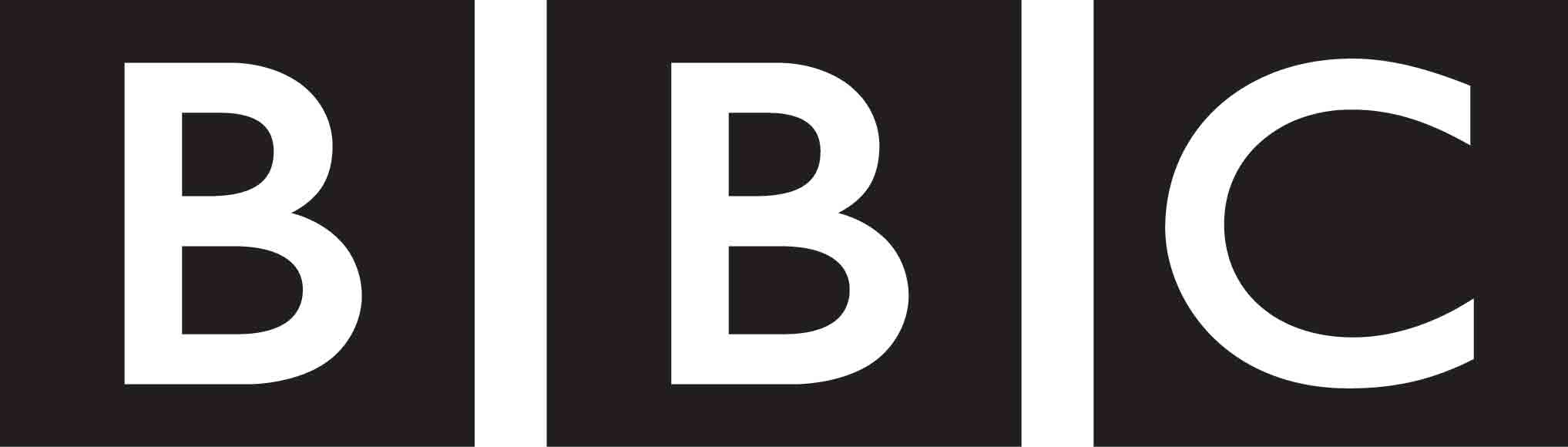 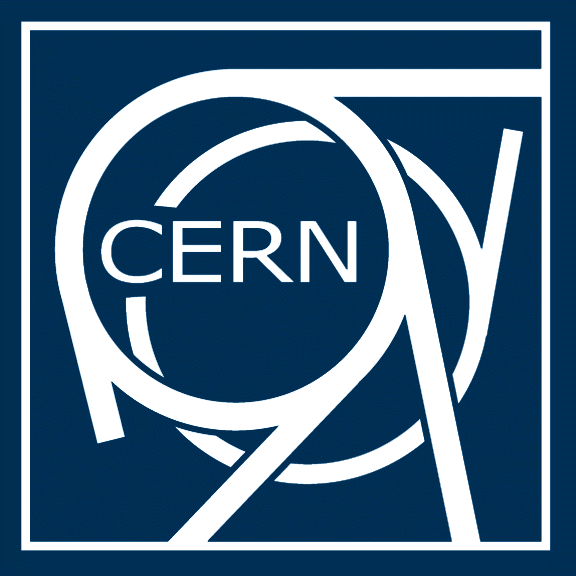 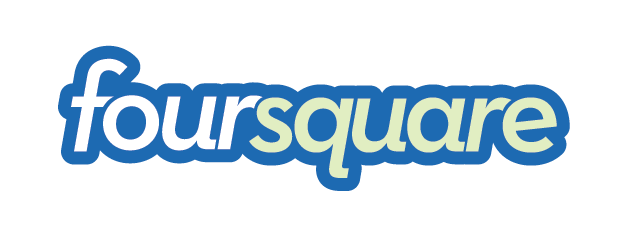 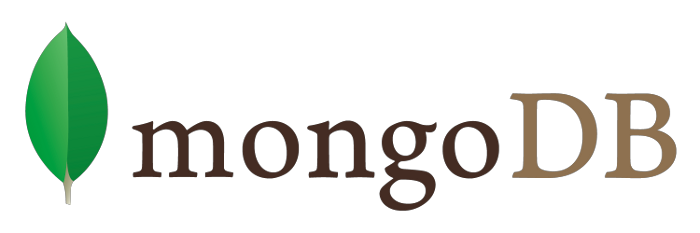 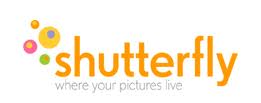 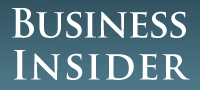 In practice Document often means JSON Objects
JavaScript Object Notation
(Can be used with little parsing overhead)
Document Approach
Key/Value Approach
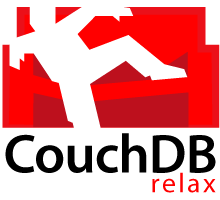 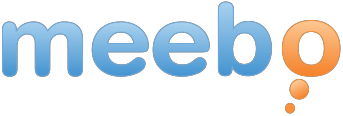 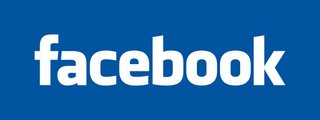 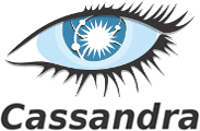 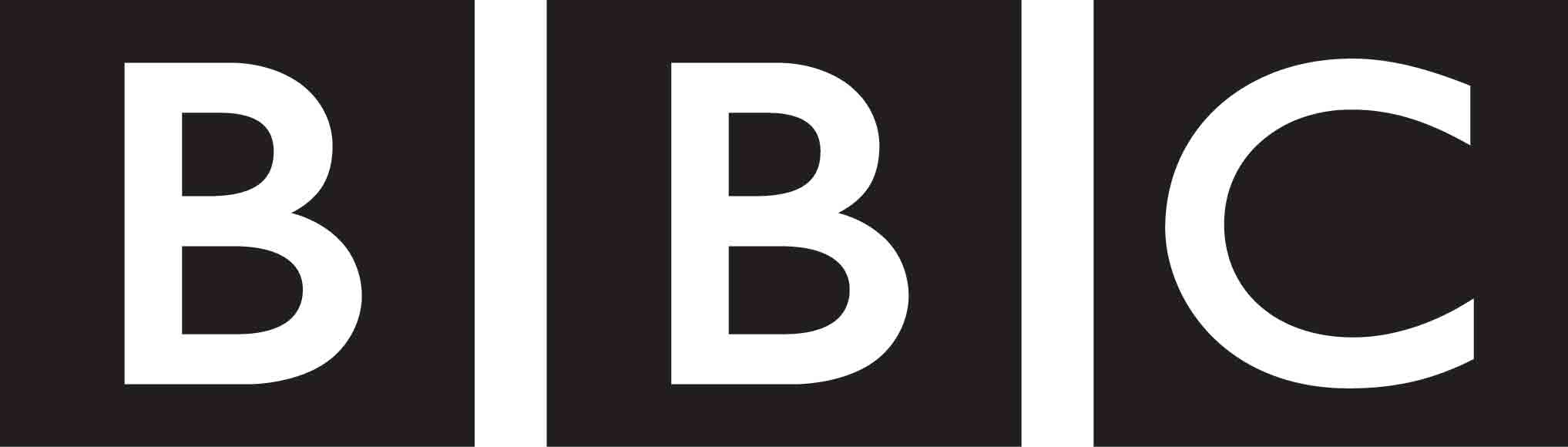 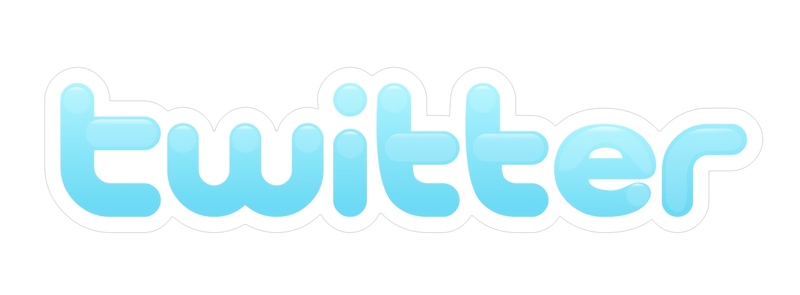 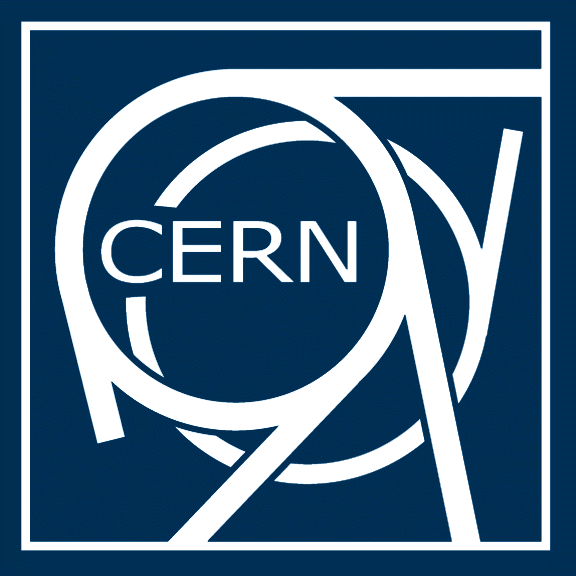 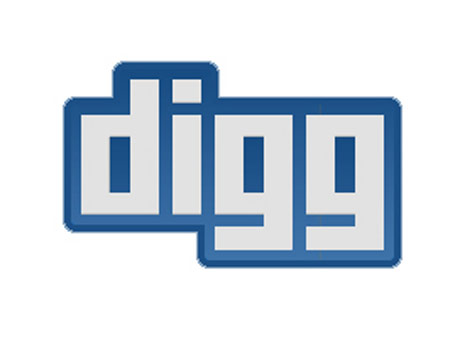 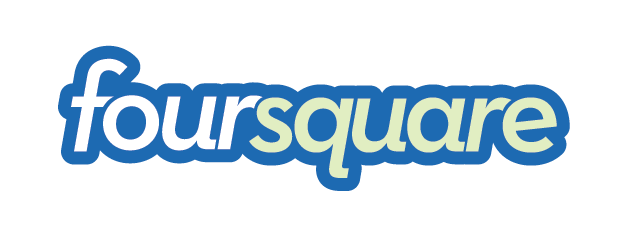 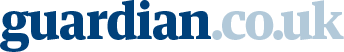 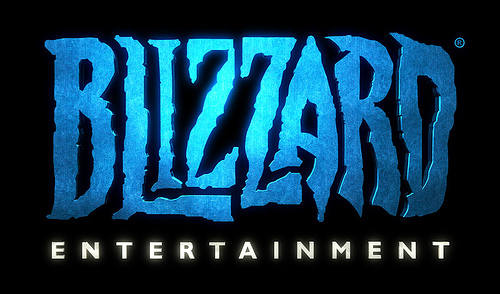 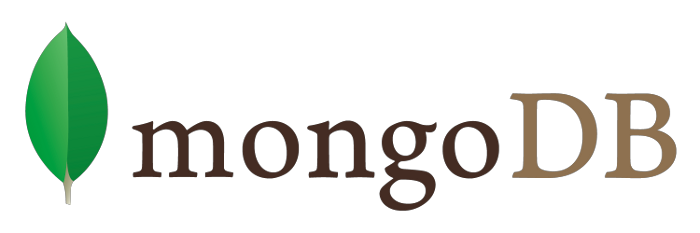 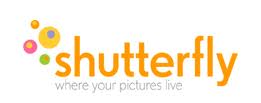 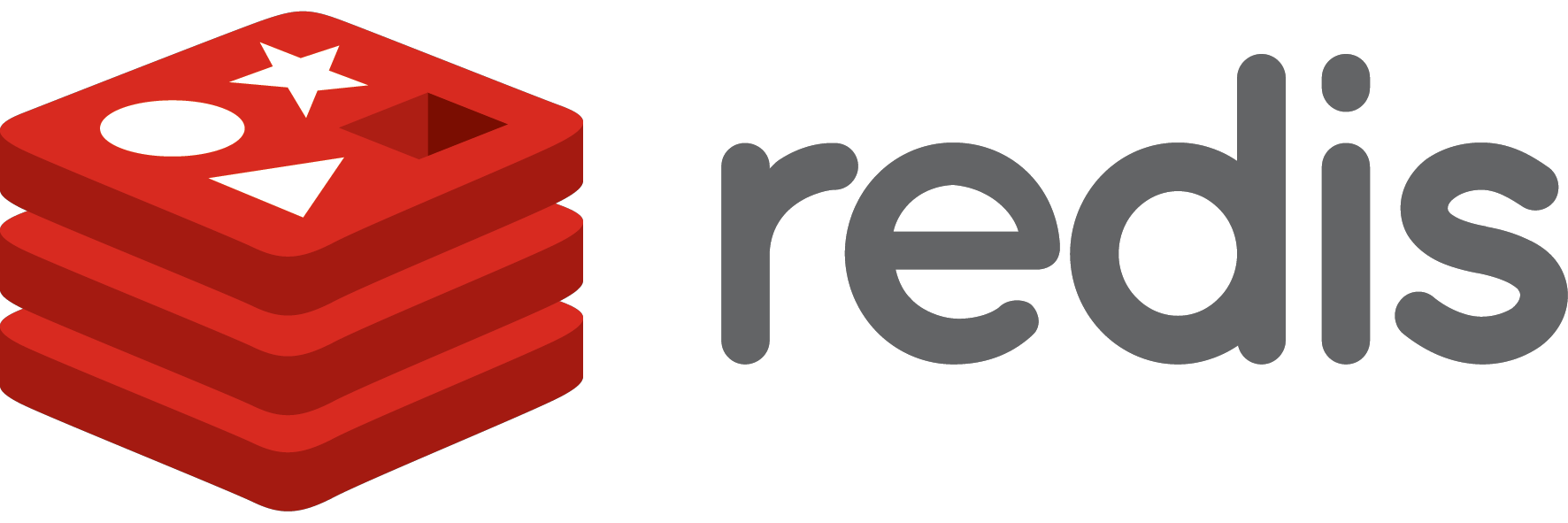 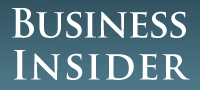 In practice Document often means JSON Objects
JavaScript Object Notation
(Can be used with little parsing overhead)
In practice Value often means simple structures
Strings / Numbers
Lists of Strings
Sets of Typed Values (struct)
Part 2: Playing NicelyInteroperability and the Open Social Web
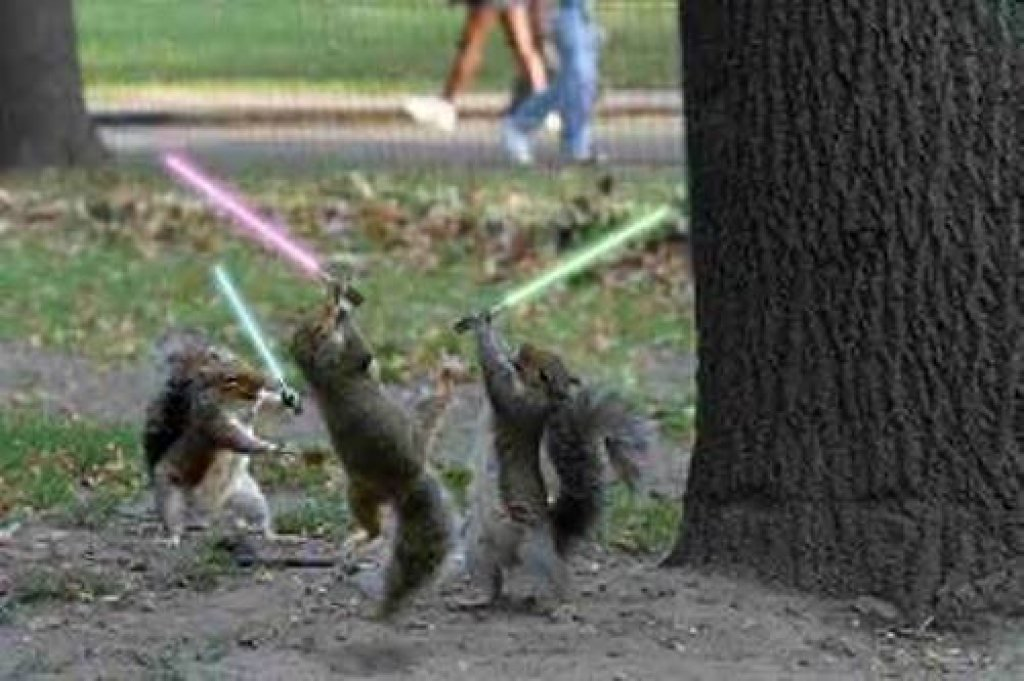 The Social Media Ecosystem
Primary Networks
Wouldn’t life be simple if everyone just used Facebook?
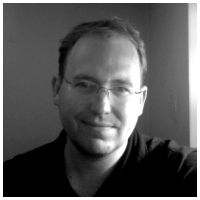 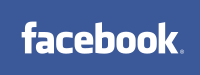 The Social Media Ecosystem
Primary Networks
Thankfully (for ethical and moral reasons!) they don’t. People can have more use more than one social network system
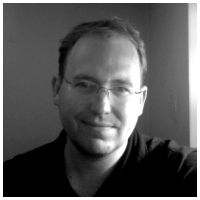 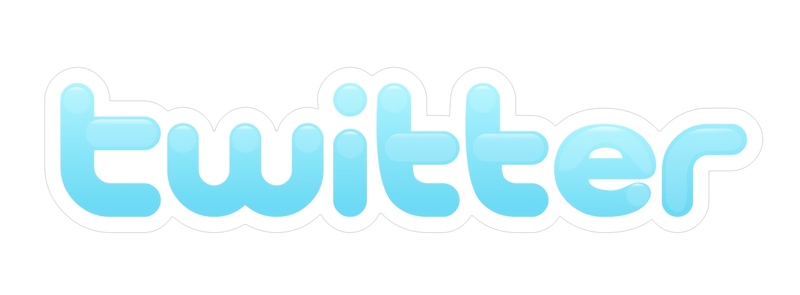 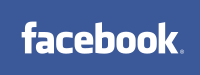 The Social Media Ecosystem
Primary Networks
Secondary Networks
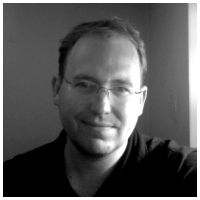 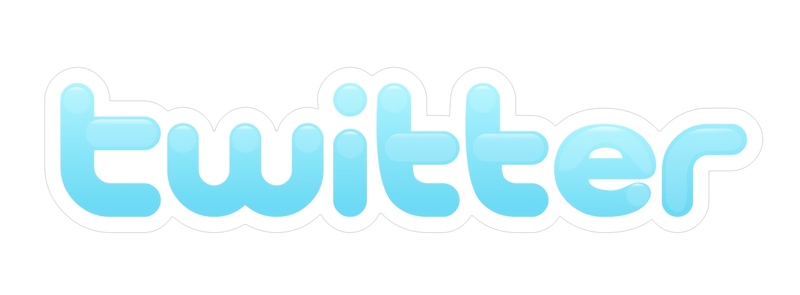 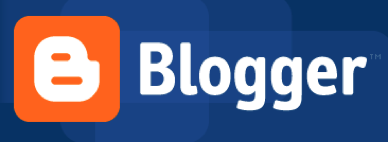 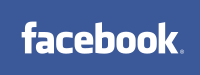 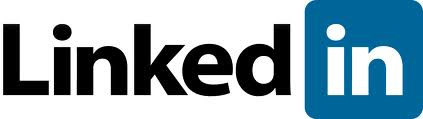 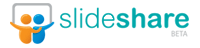 In practice we increasingly use many services
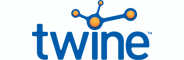 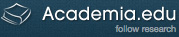 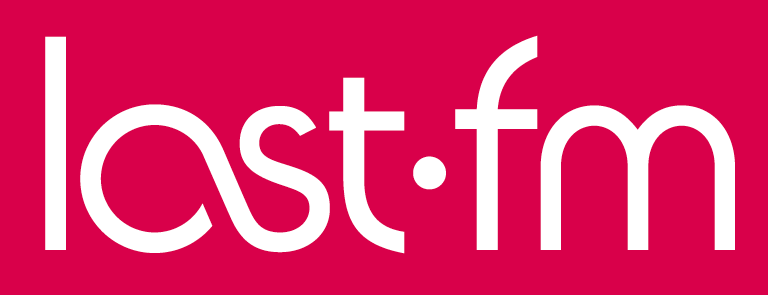 The Social Media Ecosystem
Primary Networks
Secondary Networks
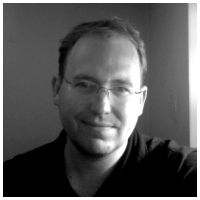 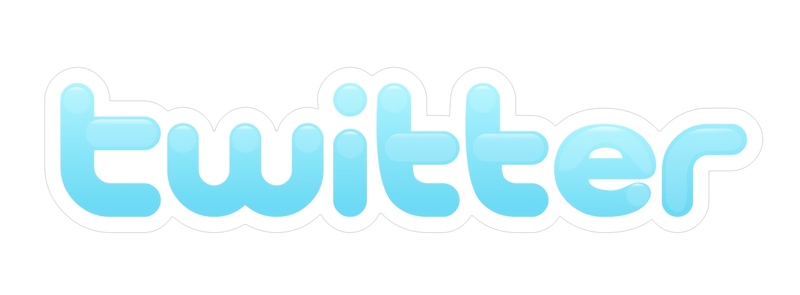 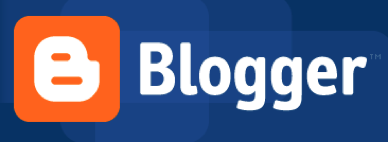 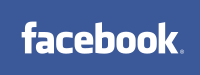 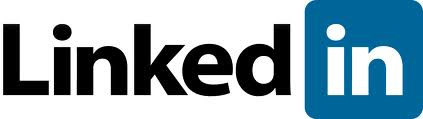 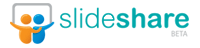 I tweet about music I like
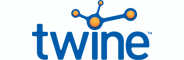 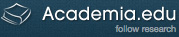 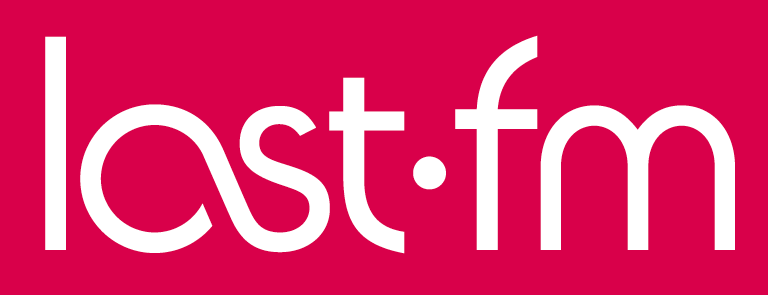 They are entwined
The Social Media Ecosystem
Primary Networks
Secondary Networks
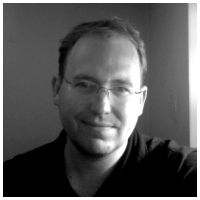 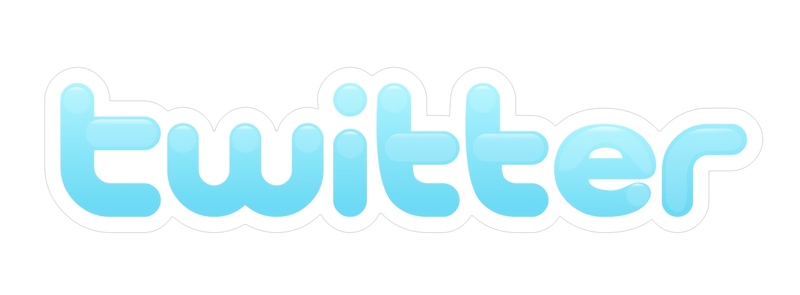 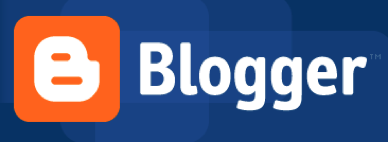 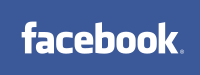 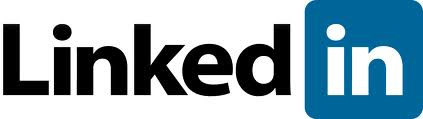 And good stuff I find
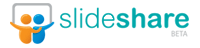 I tweet about music I like
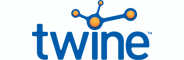 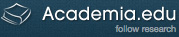 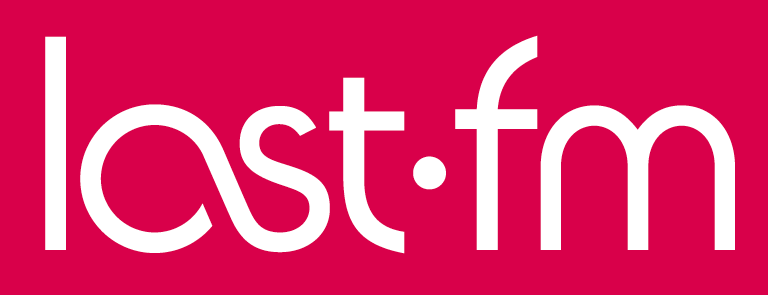 They are entwined
The Social Media Ecosystem
Primary Networks
Secondary Networks
I blog about the really good stuff
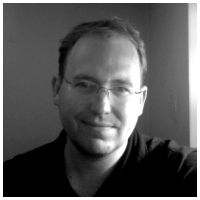 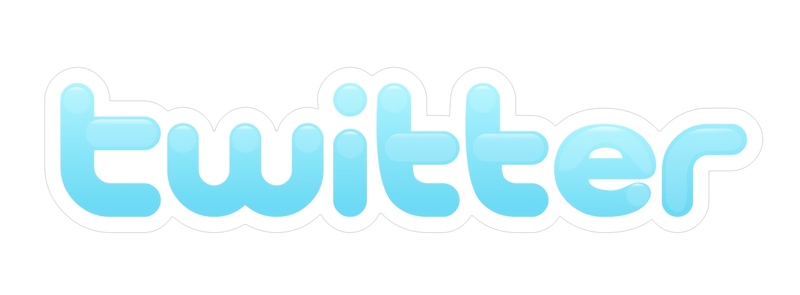 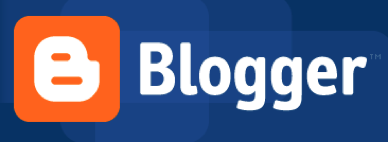 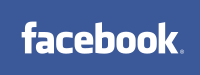 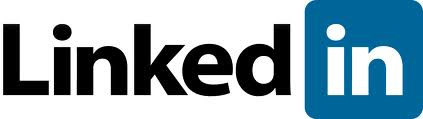 And good stuff I find
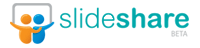 I tweet about music I like
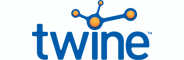 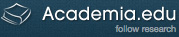 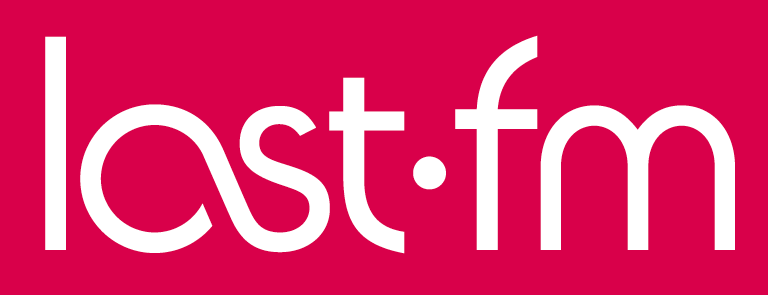 They are entwined
The Social Media Ecosystem
Primary Networks
Secondary Networks
I blog about the really good stuff
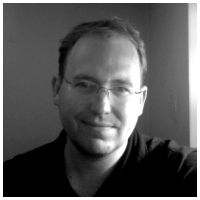 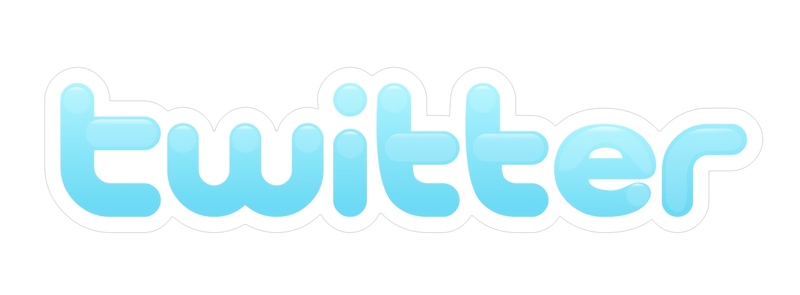 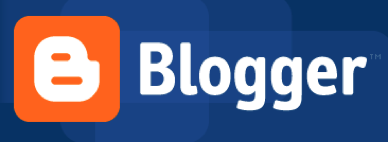 And make my poor friends read it!
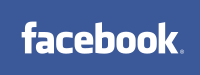 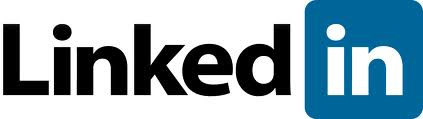 And good stuff I find
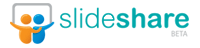 I tweet about music I like
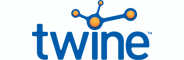 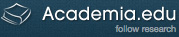 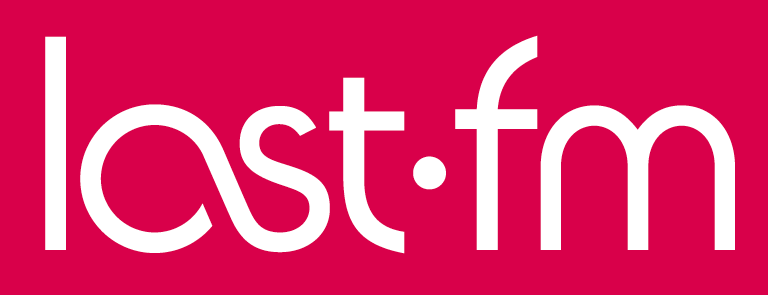 They are entwined
The Social Media Ecosystem
Primary Networks
Secondary Networks
I blog about the really good stuff
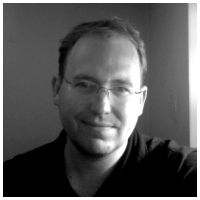 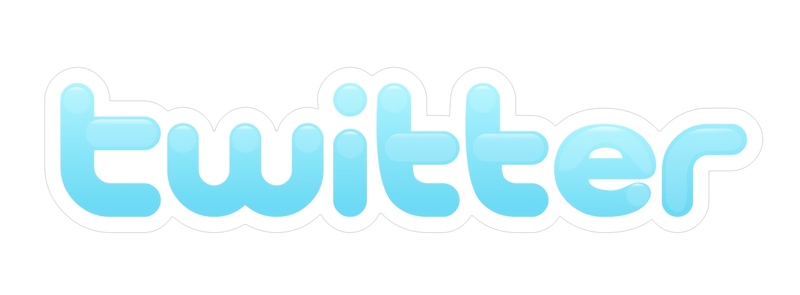 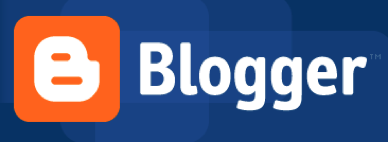 And make my poor friends read it!
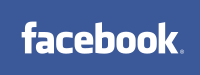 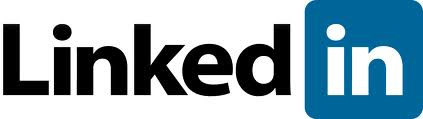 And good stuff I find
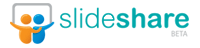 I tweet about music I like
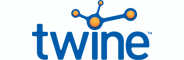 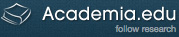 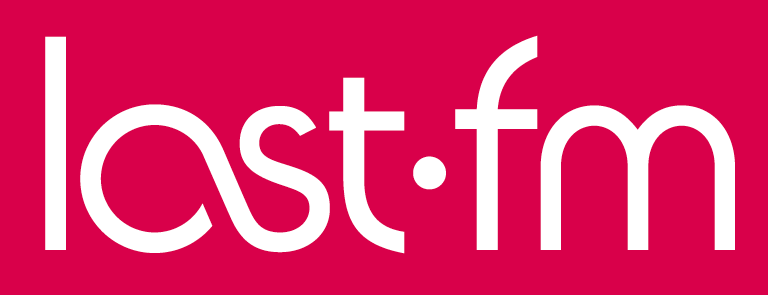 They are entwined
The Social Media Ecosystem
But my Linkedin connections don’t see my tweets
Primary Networks
Secondary Networks
I blog about the really good stuff
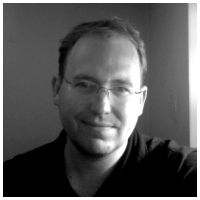 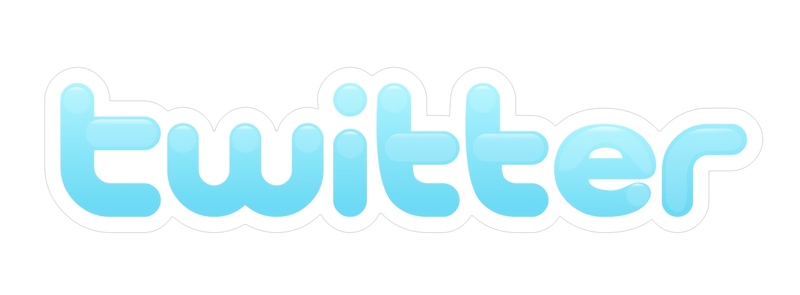 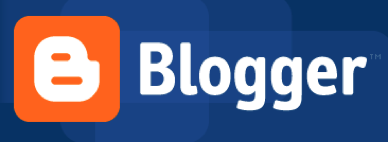 And make my poor friends read it!
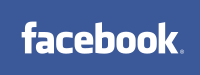 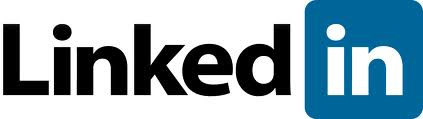 And good stuff I find
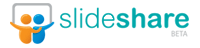 I tweet about music I like
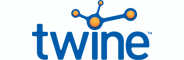 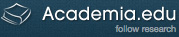 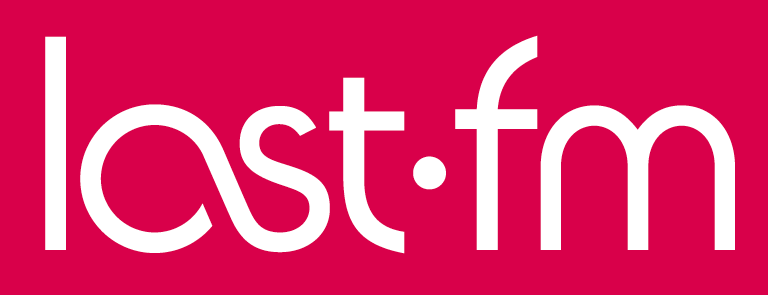 They are entwined
The Social Media Ecosystem
But my Linkedin connections don’t see my tweets
Primary Networks
Secondary Networks
I blog about the really good stuff
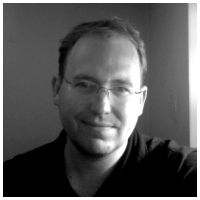 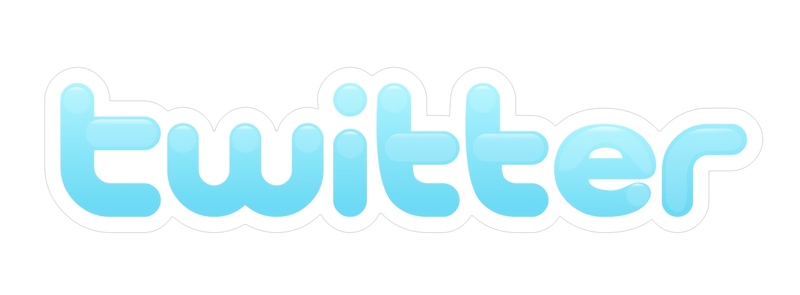 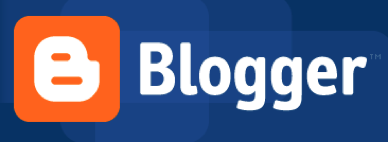 And make my poor friends read it!
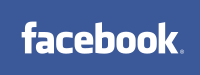 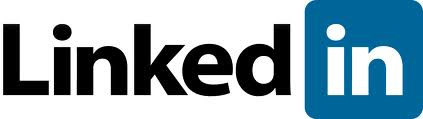 And good stuff I find
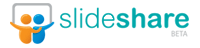 My friends cant comment on my blogs
I tweet about music I like
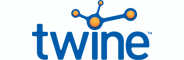 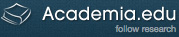 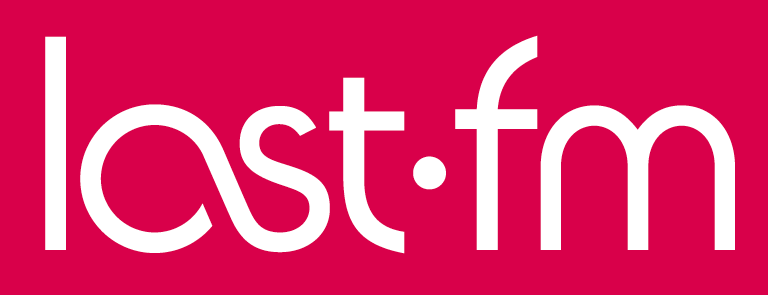 They are entwined
The Social Media Ecosystem
But my Linkedin connections don’t see my tweets
Primary Networks
Secondary Networks
I blog about the really good stuff
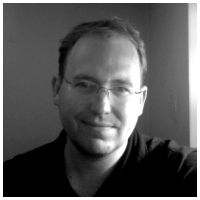 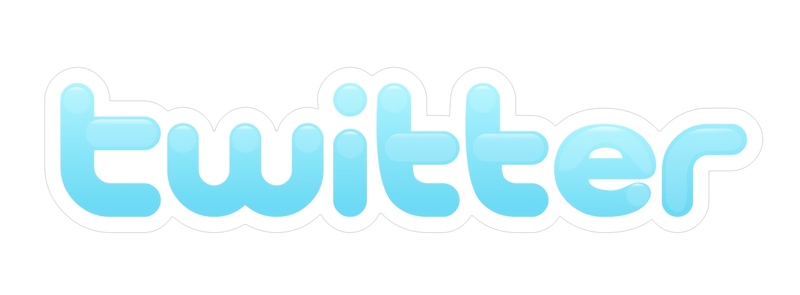 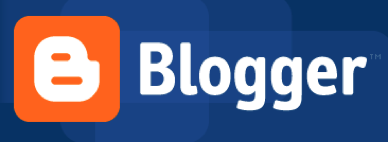 And make my poor friends read it!
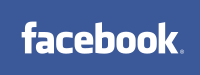 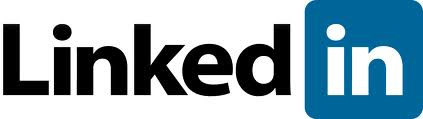 And good stuff I find
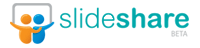 My friends cant comment on my blogs
I tweet about music I like
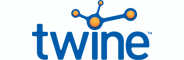 And my academic colleagues are not added to my LinkedIn connections
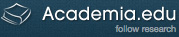 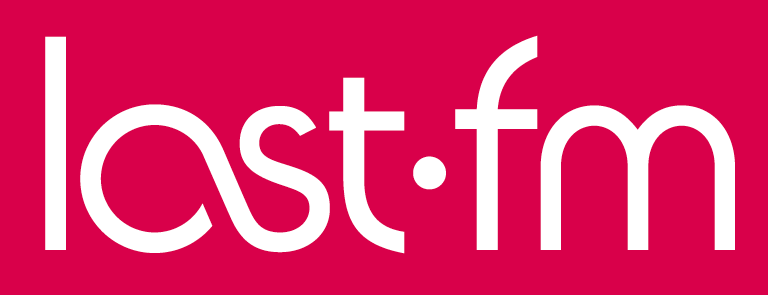 They are entwined
Tangle!
The Social Media Ecosystem
But my Linkedin connections don’t see my tweets
Primary Networks
Secondary Networks
I blog about the really good stuff
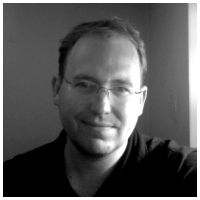 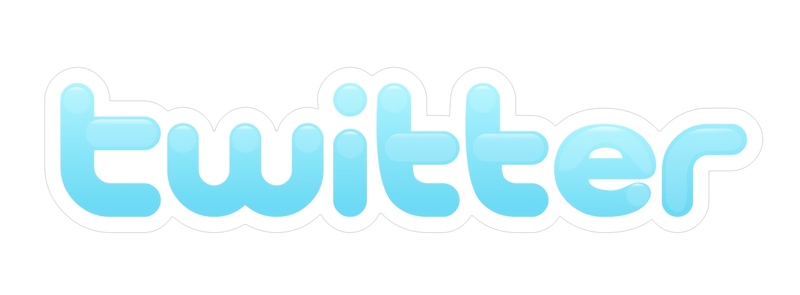 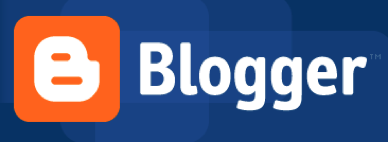 And make my poor friends read it!
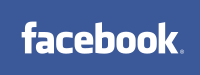 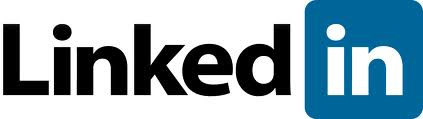 And good stuff I find
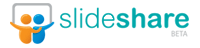 My friends cant comment on my blogs
I tweet about music I like
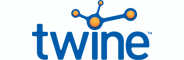 And my academic colleagues are not added to my LinkedIn connections
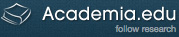 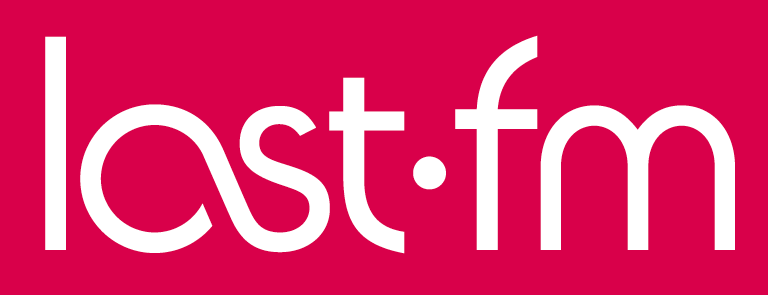 They are entwined
How Might We Interoperate?
How Might We Interoperate?
We need an Identity – a digital representation of ourselves and a home for our personal information
Identity
How Might We Interoperate?
Authorisation
We need a way of signing on using that identity – preferably a single sign-on across many sites
We need an Identity – a digital representation of ourselves and a home for our personal information
Identity
How Might We Interoperate?
We need a way of using common applications and tools with that identity
Applications
Authorisation
We need a way of signing on using that identity – preferably a single sign-on across many sites
We need an Identity – a digital representation of ourselves and a home for our personal information
Identity
How Might We Interoperate?
Applications
Propriatary SNS (like Facebook or Twitter) give us:
An Identity (@hoosfoos)
A Home (twitter.com/hoosfoos)

But these companies own this data

And I am subject to their policies

And their economic fate
Authorisation
Identity
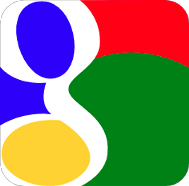 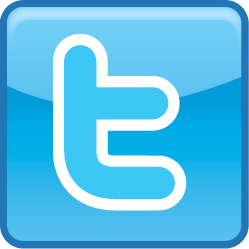 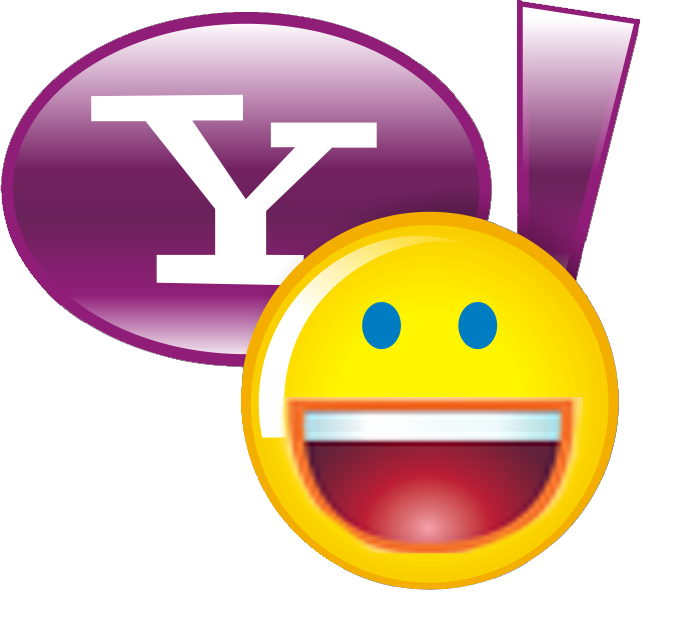 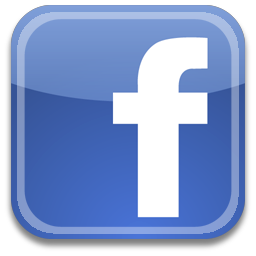 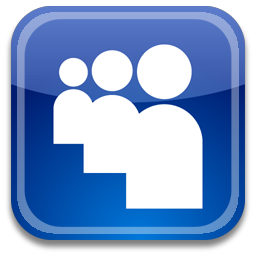 How Might We Interoperate?
Applications
OpenID is an attempt to give users back ownership of their identity (now at version 2.0)
A single identity that can be used on multiple sites
A Federated Sign-in
Based on a URI
When users log in to site using Open ID:
The site resolves the URI to find the providers URL
Transfers user to that URL to login
Provider authenticates user and passes back to original site
OpenID
Authorisation
Identity
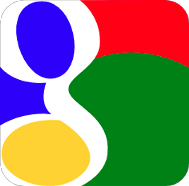 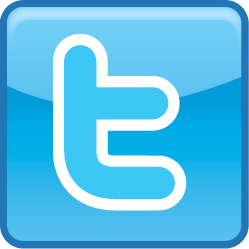 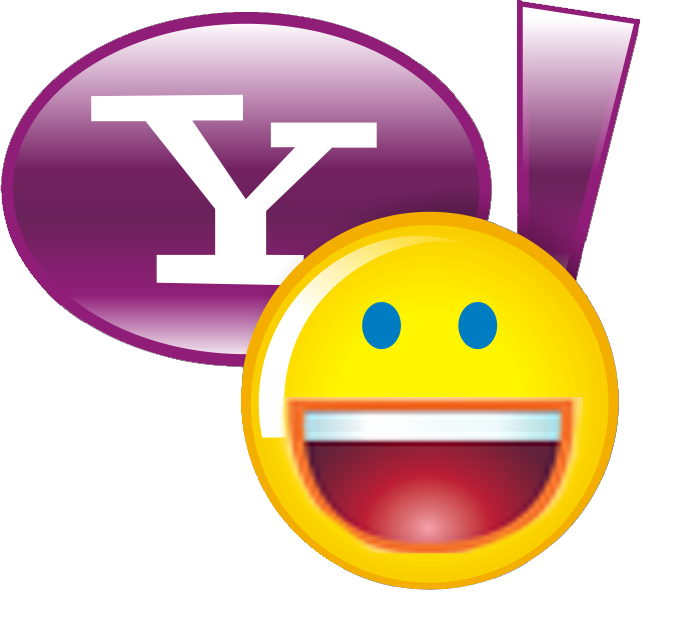 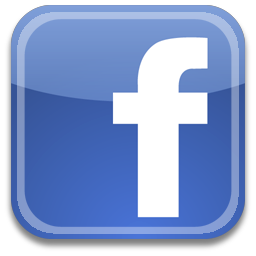 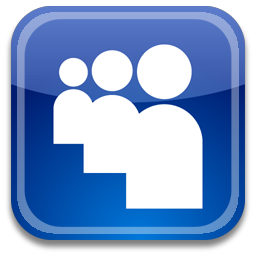 How Might We Interoperate?
Applications
The good:
No centralised control – anyone can implement the OpenID protocol and provide OpenIDs
Separates identity from application (and identity providers from application providers)
OpenID
Authorisation
Identity
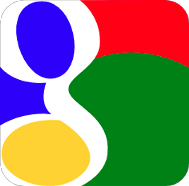 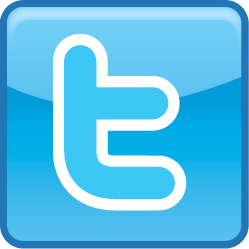 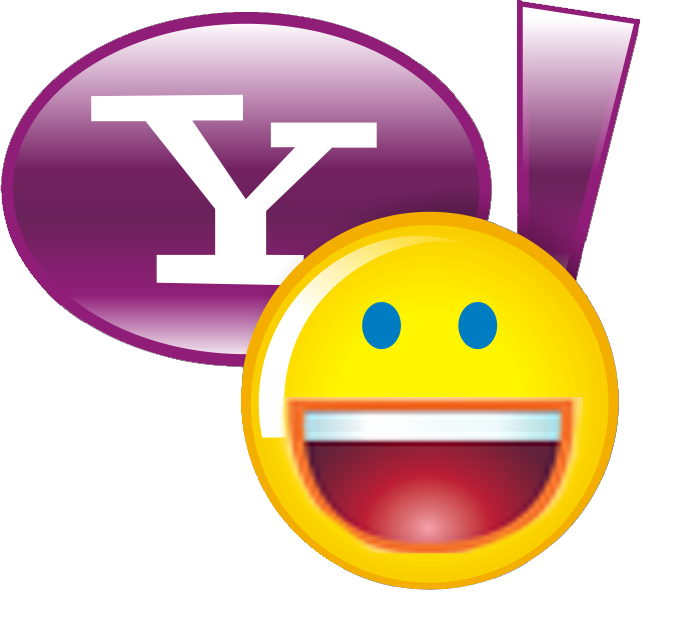 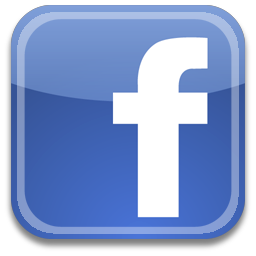 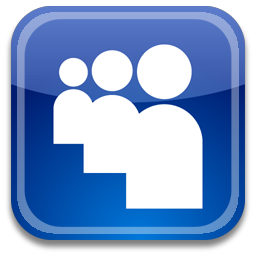 How Might We Interoperate?
The bad:
Two points of failure (identity and application providers)
Users find a URI confusing
Transferring to an external site to authenticate can spoil the user experience
Security issues
Compromised OpenIDs open many websites rather than one
Easier for phishing attacks to steal login details

37signals product blog, “We’ll be retiring our support of OpenID on May 1” 25/1/2011. http://productblog.37signals.com/products/2011/01/well-be-retiring-our-support-of-openid-on-may-1.html
Applications
OpenID
Authorisation
Identity
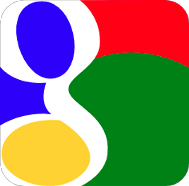 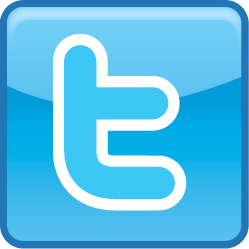 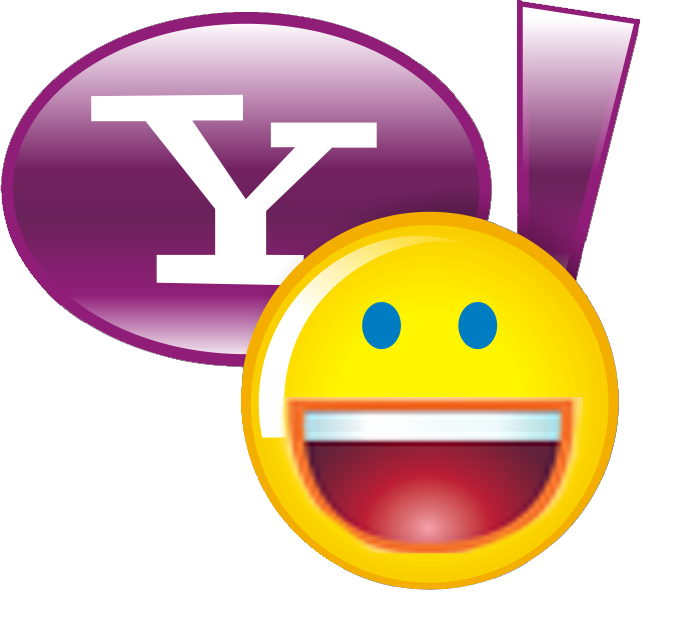 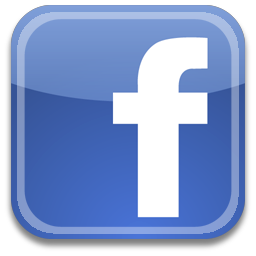 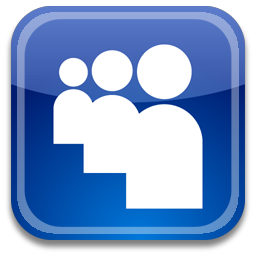 How Might We Interoperate?
OAuth:
An Authentication protocol that allows you to share private resources on one site with another
Your username/password is too powerful – blanket access
OAuth allows you to hand out Tokens that allow access to specific resources or information 
A Delegated sign-in
Applications
OAuth
OpenID
Authorisation
Identity
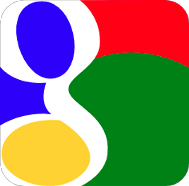 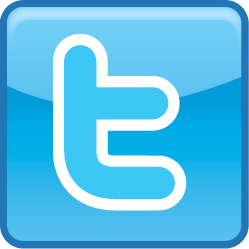 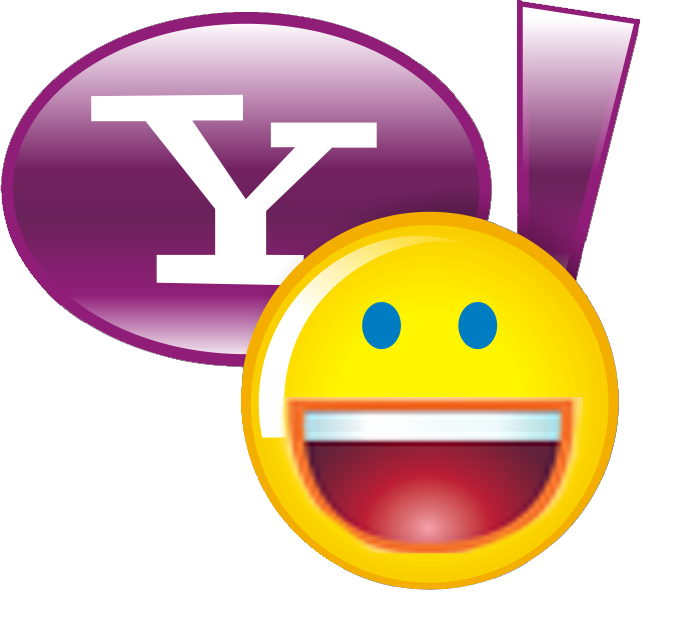 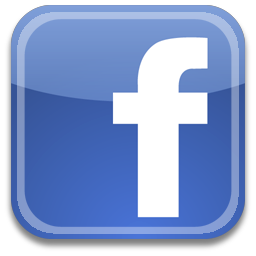 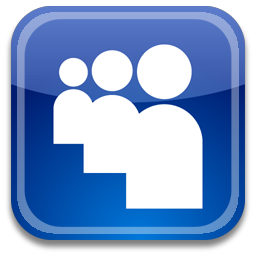 Beginners guide to Oauth, Hueniverse.com, http://hueniverse.com/oauth/
How Might We Interoperate?
OAuth works like a Valet key…
Applications
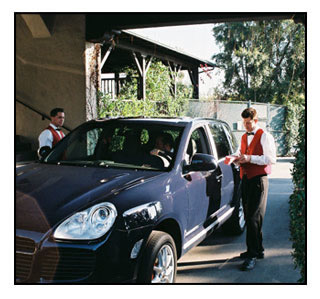 OAuth
OpenID
Authorisation
Identity
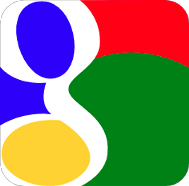 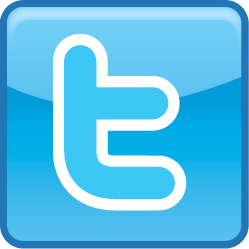 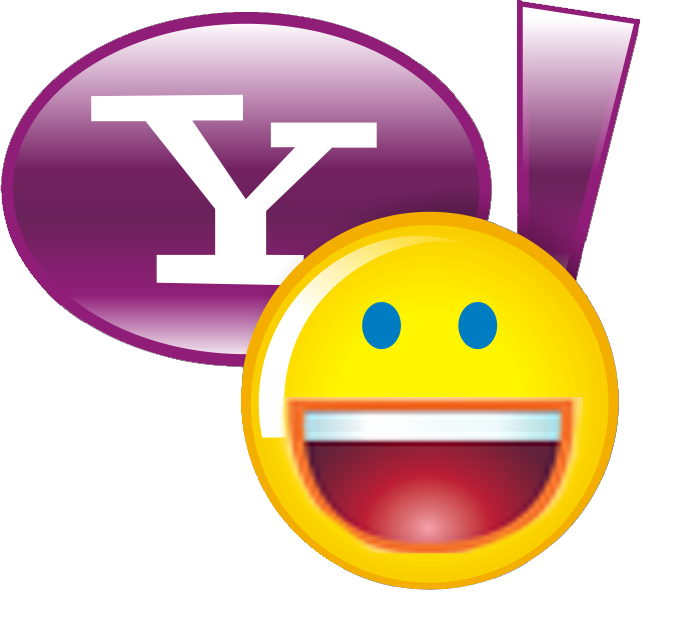 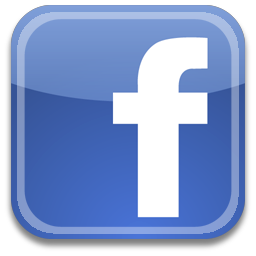 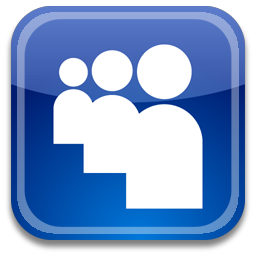 Beginners guide to Oauth, Hueniverse.com, http://hueniverse.com/oauth/
How Might We Interoperate?
Printing Service
Applications
Photo Service
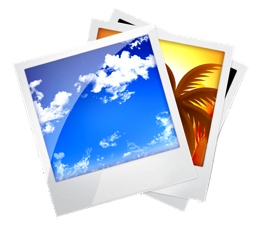 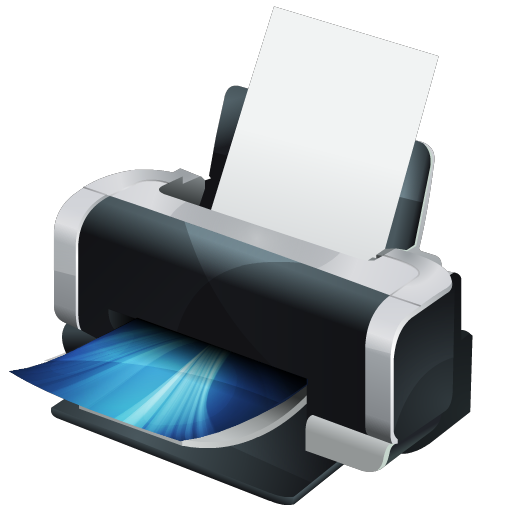 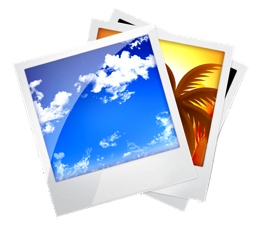 OAuth
OpenID
Authorisation
?
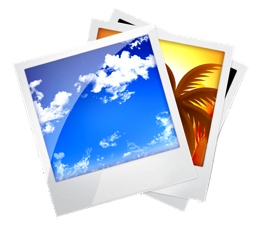 Identity
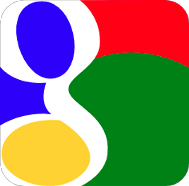 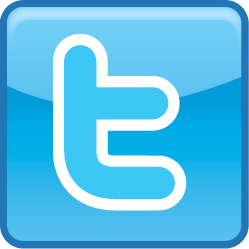 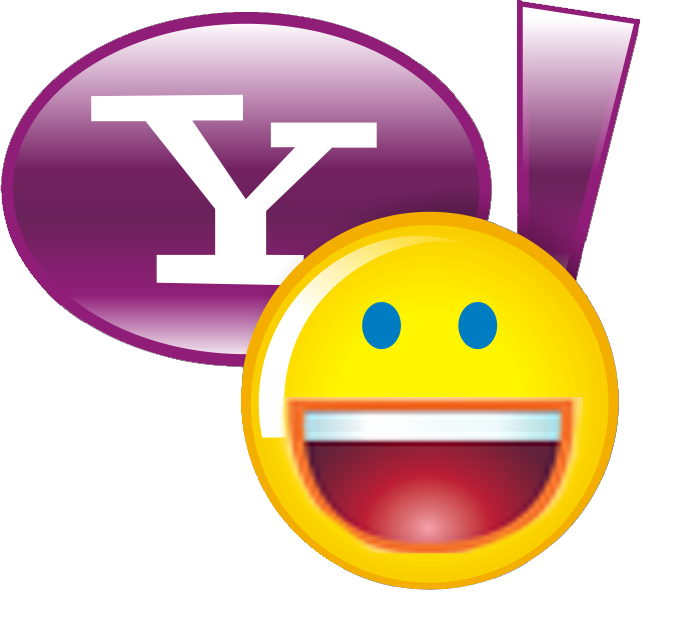 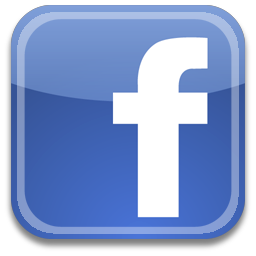 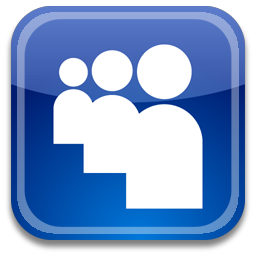 Kaila P. OAuth and OpenID 2.0. From End-to-End to Trust-to-Trust, Proceedings of the Seminar on Network Security (2008) pp. 18-22
How Might We Interoperate?
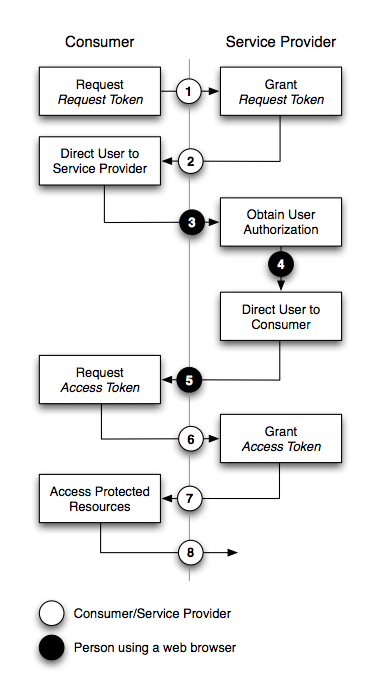 Printing Service
Applications
Photo Service
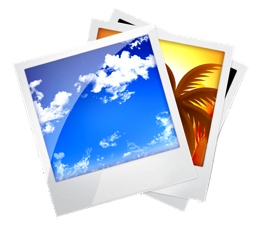 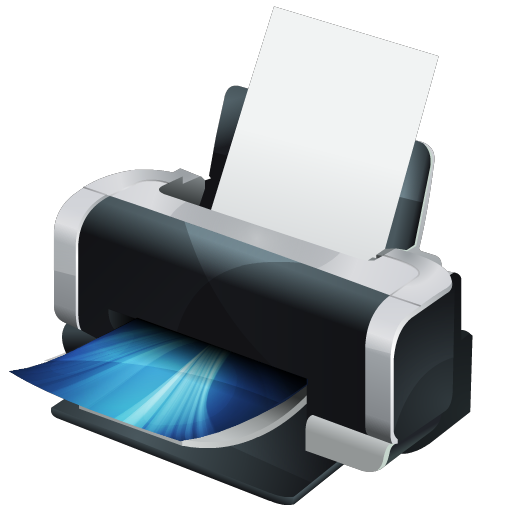 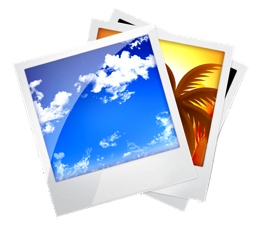 OAuth
OpenID
Authorisation
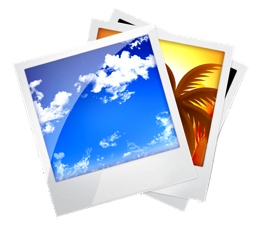 Identity
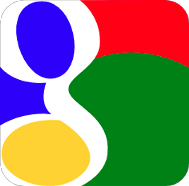 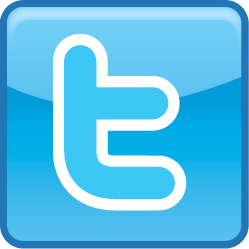 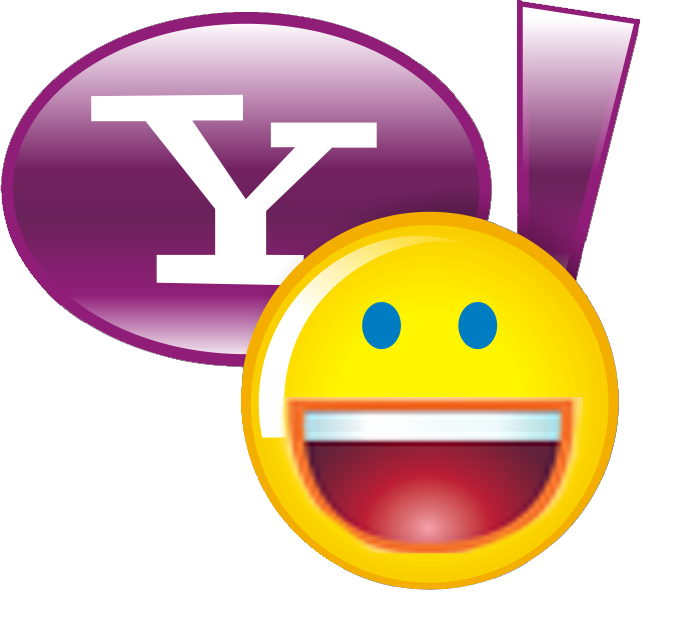 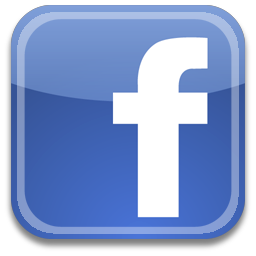 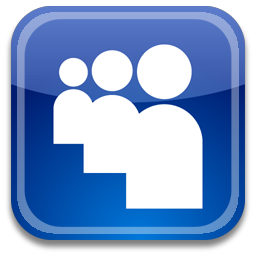 Kaila P. OAuth and OpenID 2.0. From End-to-End to Trust-to-Trust, Proceedings of the Seminar on Network Security (2008) pp. 18-22
How Might We Interoperate?
The good:
Allows SNS to interoperate and exchange data
Seamless user experience (no need to create a separate identity)
Can also be used to commute all authentication (e.g. Sign In With Twitter)
The bad:
Still relies on redirects
Could be vulnerable to spoofing
Applications
OAuth
OpenID
Authorisation
Identity
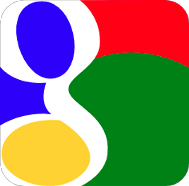 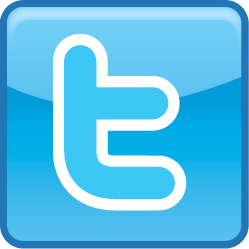 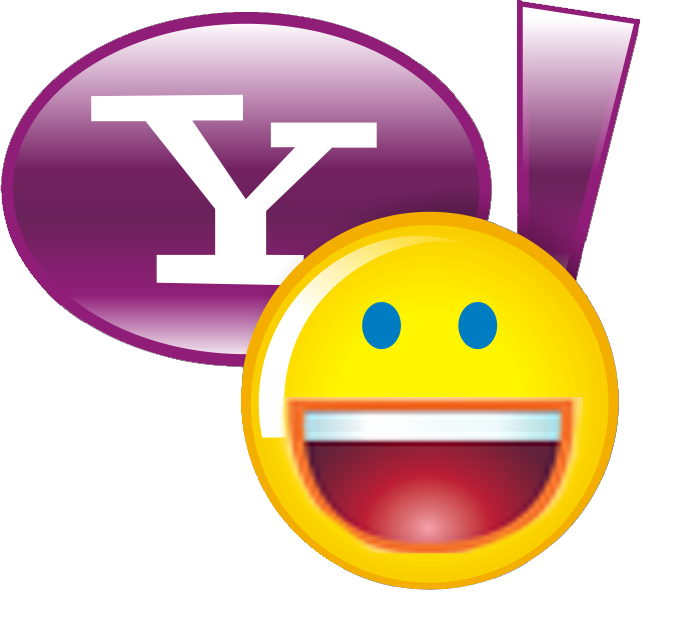 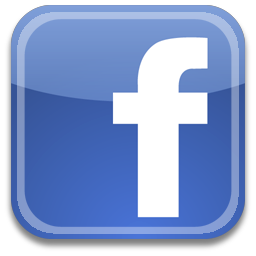 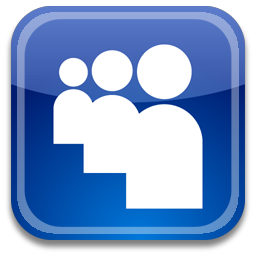 Beginners guide to Oauth, Hueniverse.com, http://hueniverse.com/oauth/
How Might We Interoperate?
OpenSocial
OpenSocial
Launched by Google
A common set of APIs from accessing SN information from a SN site
Allows applications to be created that are independent of any one social network
Based on XML, HTML and Javascript
Applications
OAuth
OpenID
Authorisation
Identity
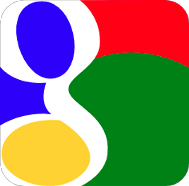 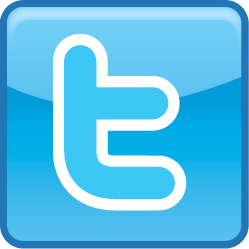 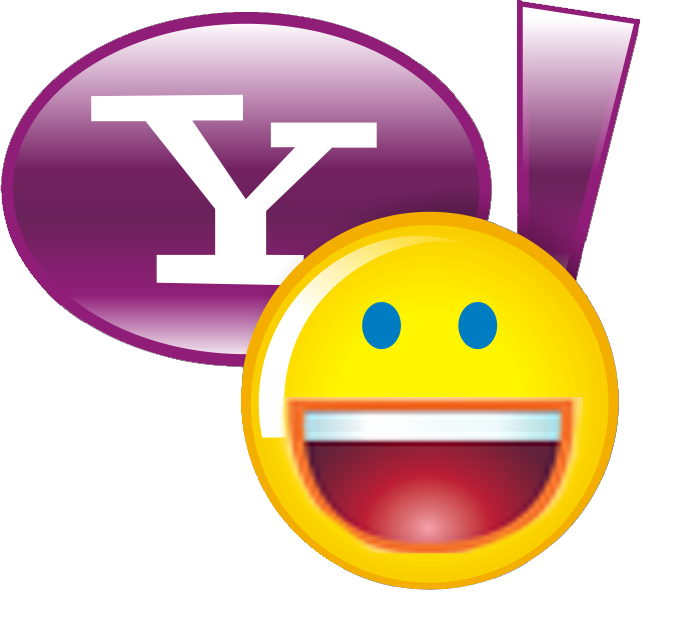 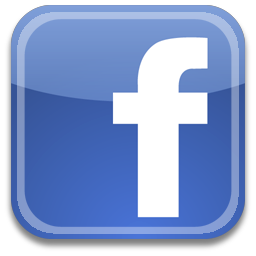 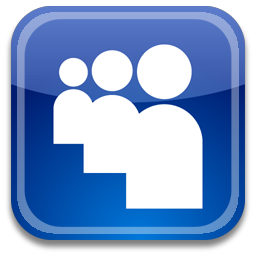 How Might We Interoperate?
<?xml version="1.0" encoding="UTF-8"?>
   <Module> 
      <ModulePrefs title="Gifts part 1 - Friends"> 
         <Require feature="opensocial-0.8"/> 
      </ModulePrefs> 
      <Content type="html"> 
         <![CDATA[ 
            <script type="text/javascript"> 
               /* ... */ 
            </script>
            Hello World!
         ]]> 
      </Content> 
   </Module>
OpenSocial
Applications
OAuth
OpenID
Authorisation
Identity
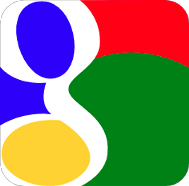 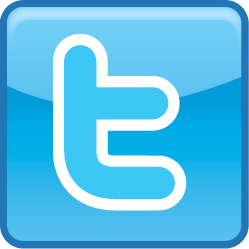 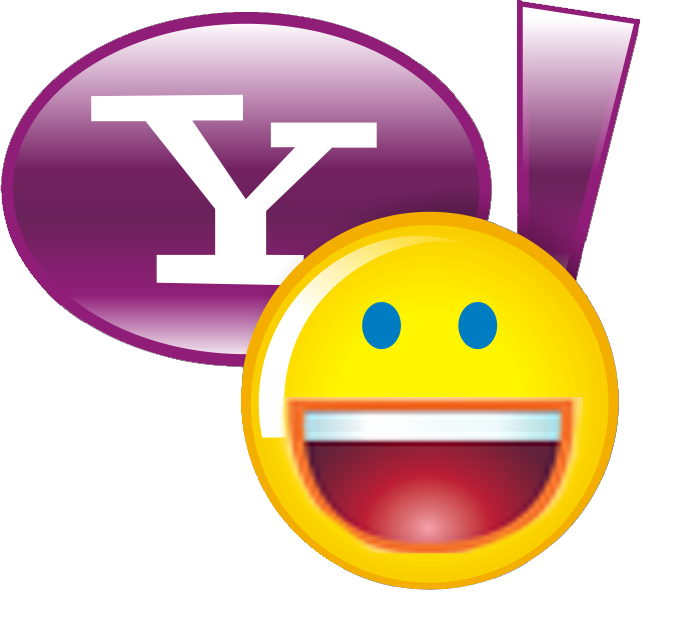 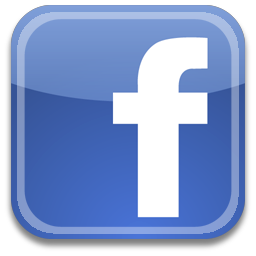 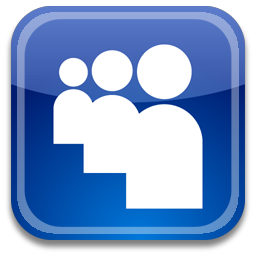 How Might We Interoperate?
<?xml version="1.0" encoding="UTF-8"?>
   <Module> 
      <ModulePrefs title="Gifts part 1 - Friends"> 
         <Require feature="opensocial-0.8"/> 
      </ModulePrefs> 
      <Content type="html"> 
         <![CDATA[ 
            <script type="text/javascript"> 
               /* ... */ 
            </script>
            Hello World!
         ]]> 
      </Content> 
   </Module>
OpenSocial
Applications
OAuth
OpenID
Authorisation
Identity
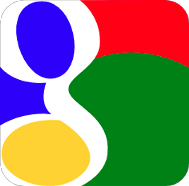 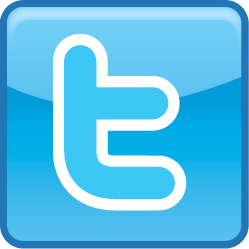 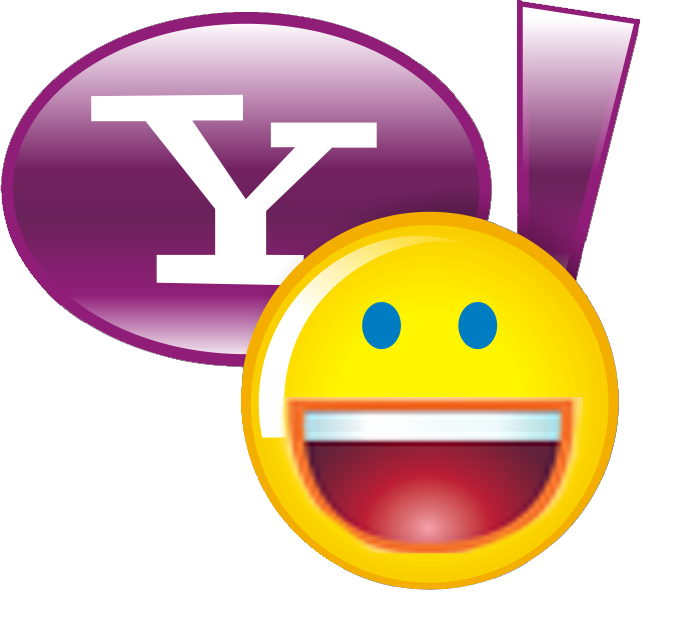 Basic HTML content
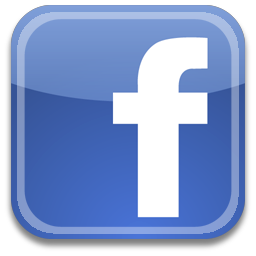 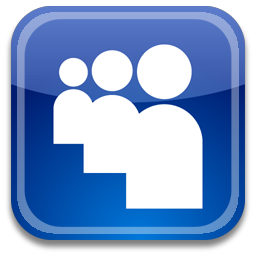 How Might We Interoperate?
<?xml version="1.0" encoding="UTF-8"?>
   <Module> 
      <ModulePrefs title="Gifts part 1 - Friends"> 
         <Require feature="opensocial-0.8"/> 
      </ModulePrefs> 
      <Content type="html"> 
         <![CDATA[ 
            <script type="text/javascript"> 
               /* ... */ 
            </script>
            Hello World!
         ]]> 
      </Content> 
   </Module>
OpenSocial
Applications
OAuth
OpenID
Authorisation
Identity
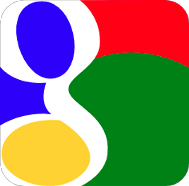 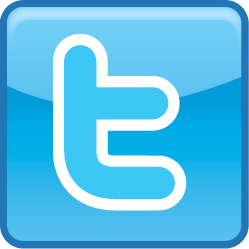 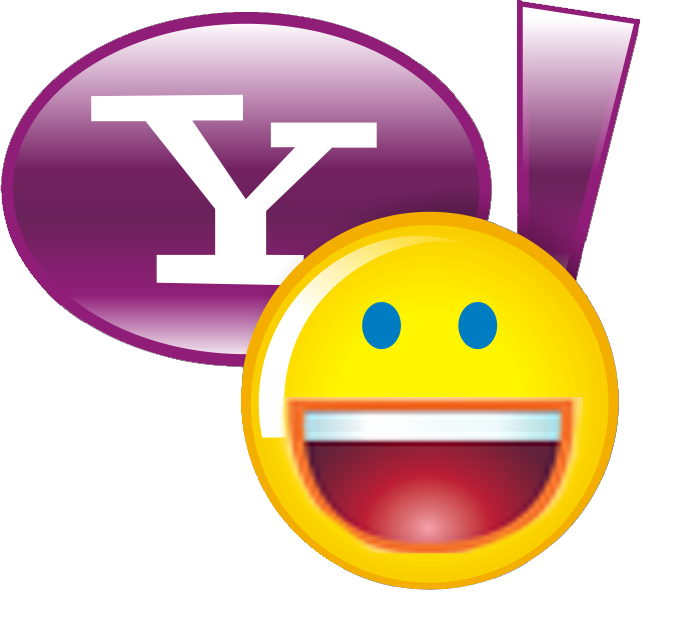 Javascript to interact with hosting SNS
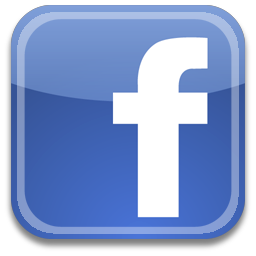 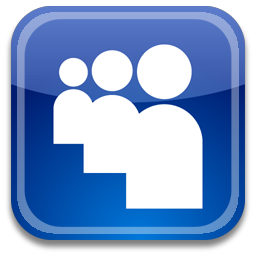 How Might We Interoperate?
OpenSocial
Javascript APIs Key Concepts:
Owners and Viewers
Friendships
Activity Streams
Collection of Actions (e.g. profile update, receiving a gift, new high score)
Persistence
Key/Value Data Store
Applications
OAuth
OpenID
Authorisation
Identity
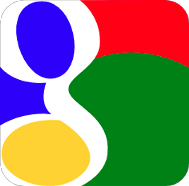 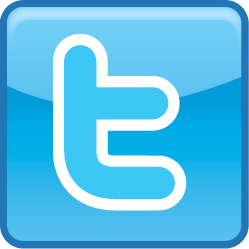 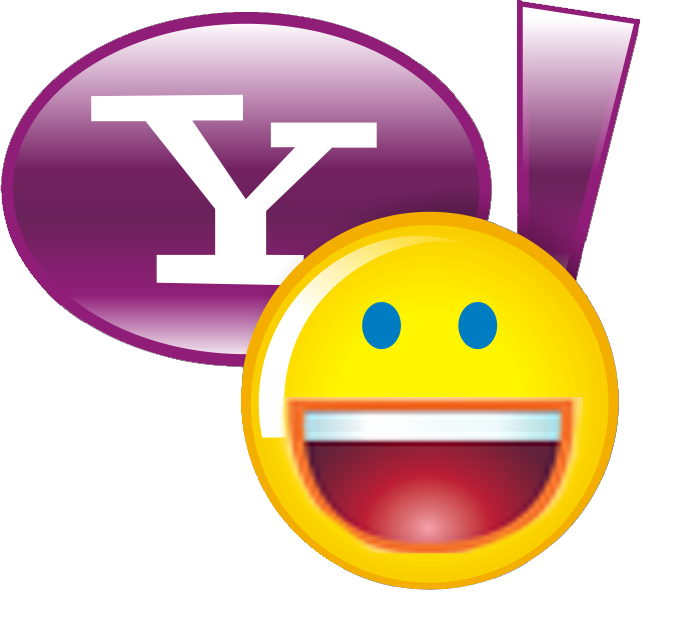 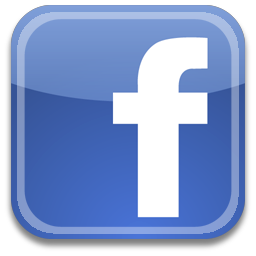 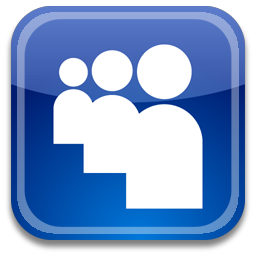 http://www.opensocial.org/specs
How Might We Interoperate?
OpenSocial
The good:
Easy way to build apps for many SNS at once
High impact for app developers
Instant pool of apps for new SNS

The Bad:
Lowest common denominator data model
Inconsistent: too long to settle – and still too ambiguous
Just a technology – no management of developers or effort
Applications
OAuth
OpenID
Authorisation
Identity
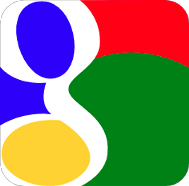 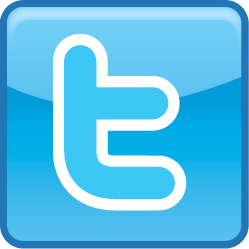 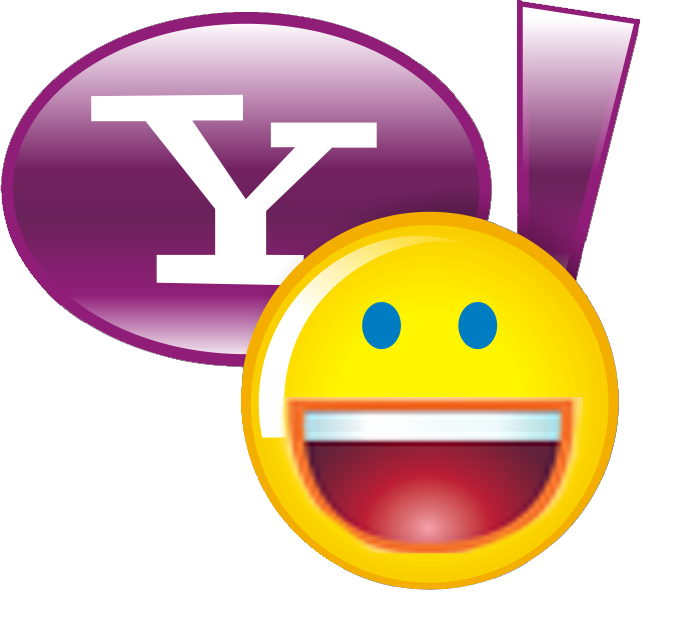 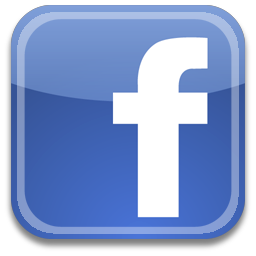 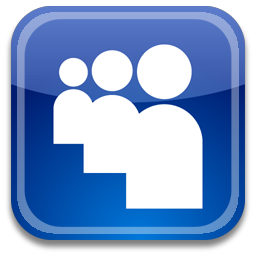 Successful Examples
Twitter @Anywhere
OpenSocial
Twitter @Anywhere
Drop Twitter functionality onto any page
Applications
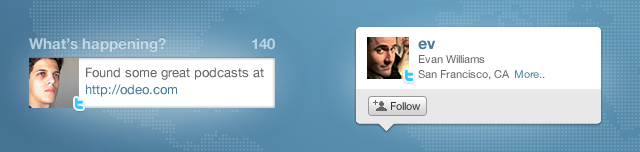 OAuth
OpenID
Authorisation
Identity
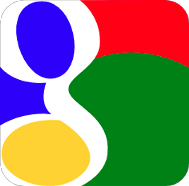 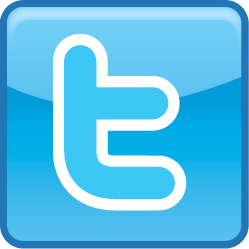 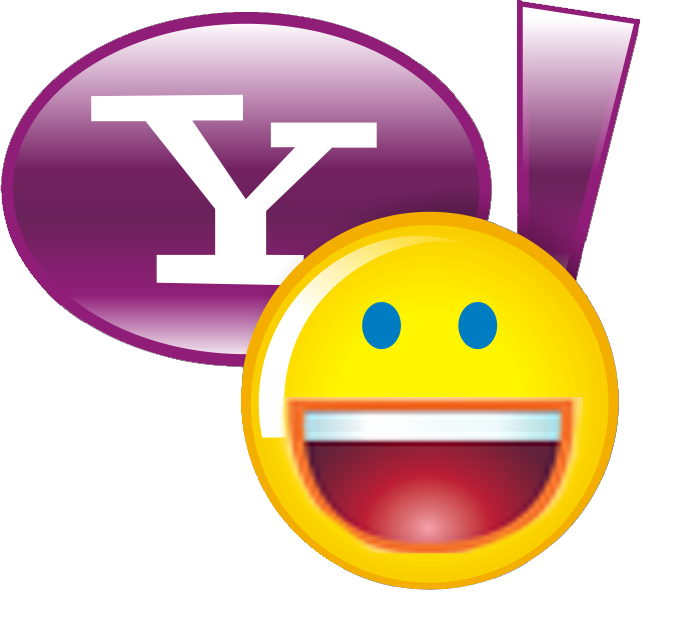 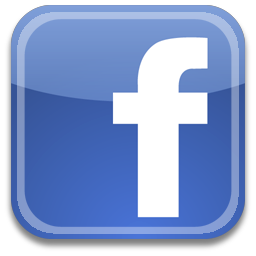 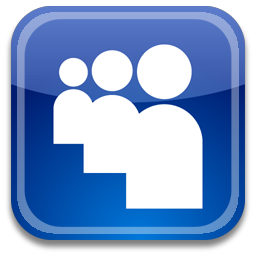 Successful Examples
Twitter @Anywhere
Google
Friend-
Connect
OpenSocial
Twitter @Anywhere
Drop Twitter functionality onto any page
Applications
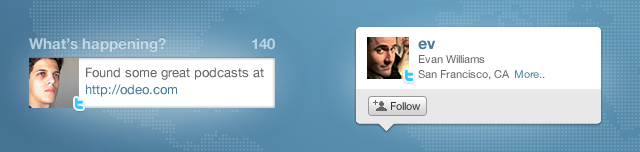 OAuth
OpenID
Authorisation
Google FriendConnect
Social Gadgets powered by Google
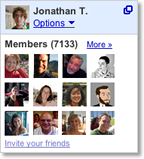 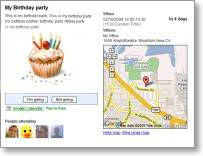 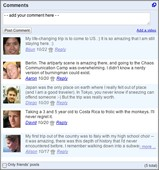 Identity
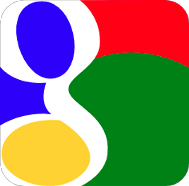 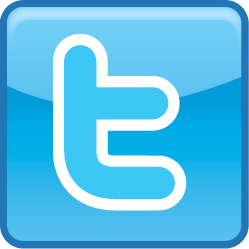 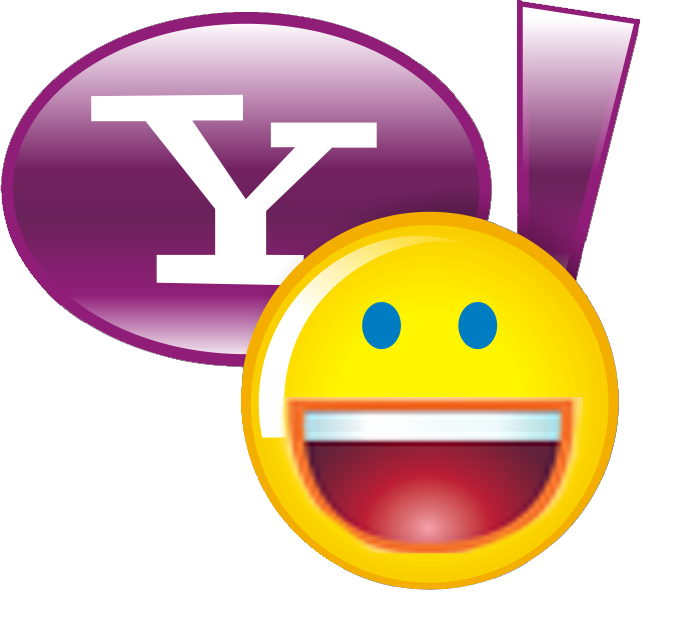 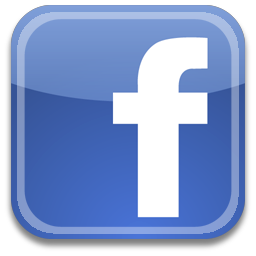 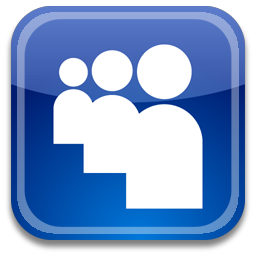 Events
Site members
Comments
The Long Tail of Social Networking
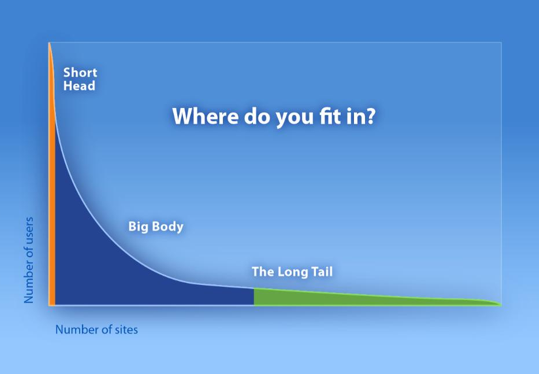 SNS Big Players
Facebook
Twitter
MySpace
Etc…
OpenSocial, OpenID, and OAuth: Oh, My!, Joseph Smarr (Plaxo), 
http://sites.google.com/site/io/opensocial-openid-and-oauth-oh-my
The Long Tail of Social Networking
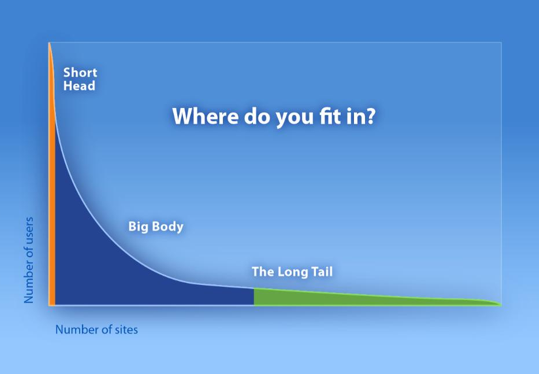 SNS Big Players
Facebook
Twitter
MySpace
Etc…
Professional Players
News Providers, Retailers, Charities, Etc…
OpenSocial, OpenID, and OAuth: Oh, My!, Joseph Smarr (Plaxo), 
http://sites.google.com/site/io/opensocial-openid-and-oauth-oh-my
The Long Tail of Social Networking
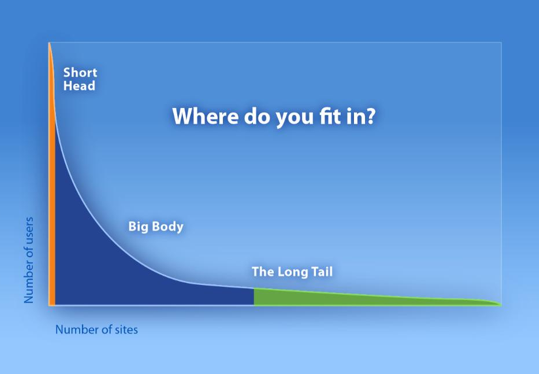 SNS Big Players
Facebook
Twitter
MySpace
Etc…
Casual Players
SMEs, Bloggers, Individuals,
Etc…
Professional Players
News Providers, Retailers, Charities, Etc…
OpenSocial, OpenID, and OAuth: Oh, My!, Joseph Smarr (Plaxo), 
http://sites.google.com/site/io/opensocial-openid-and-oauth-oh-my
The Elephant in the Room?
Twitter @Anywhere
Google
Friend-
Connect
OpenSocial
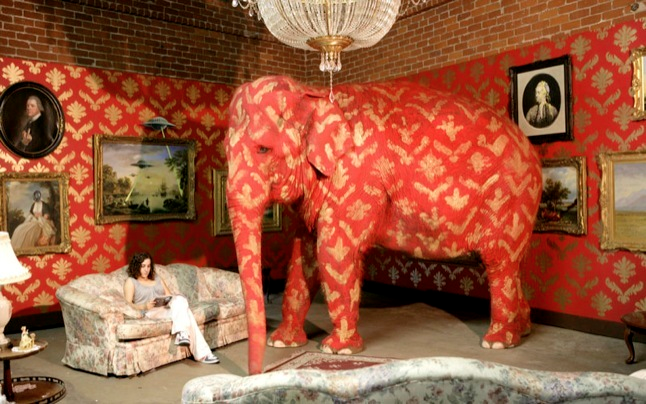 Applications
OAuth
OpenID
Authorisation
Identity
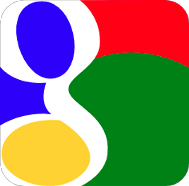 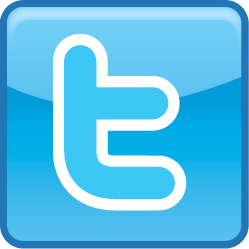 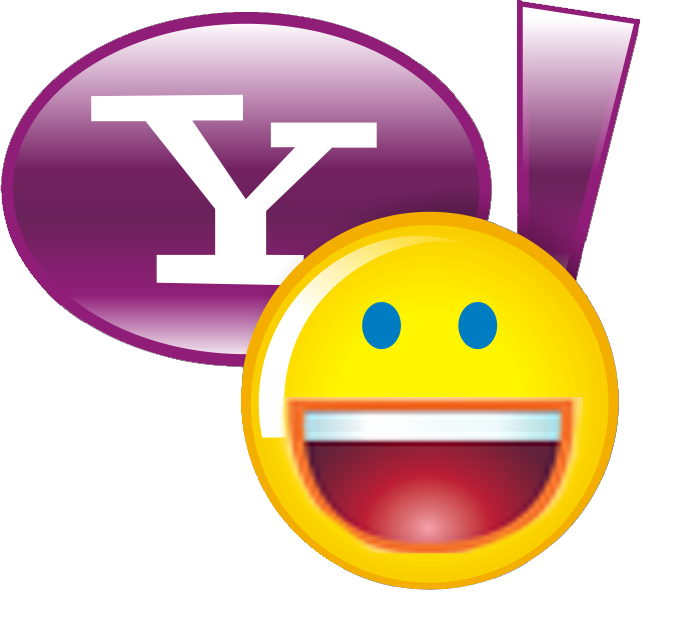 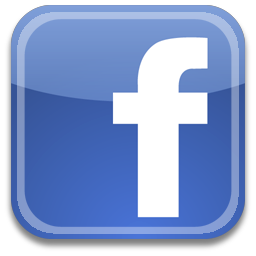 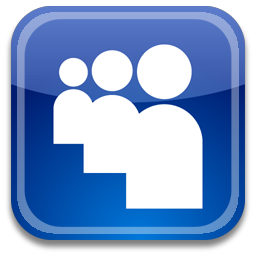 The Elephant in the Room?
Twitter @Anywhere
Google
Friend-
Connect
OpenSocial
Facebook Platform
The Facebook Platform
Massive Market Share (500m+ members)
Tends to work outwardly
E.g. Does work with OAuth

The Graph API
FBML, Facebook Markup Language 
FQL, Facebook Query Language
FBJS, Facebook's JavaScript system
Facebook Connect
Applications
OAuth
OpenID
Authorisation
Identity
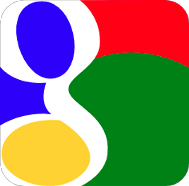 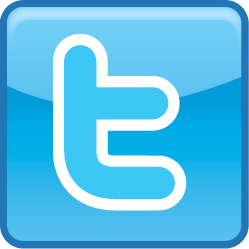 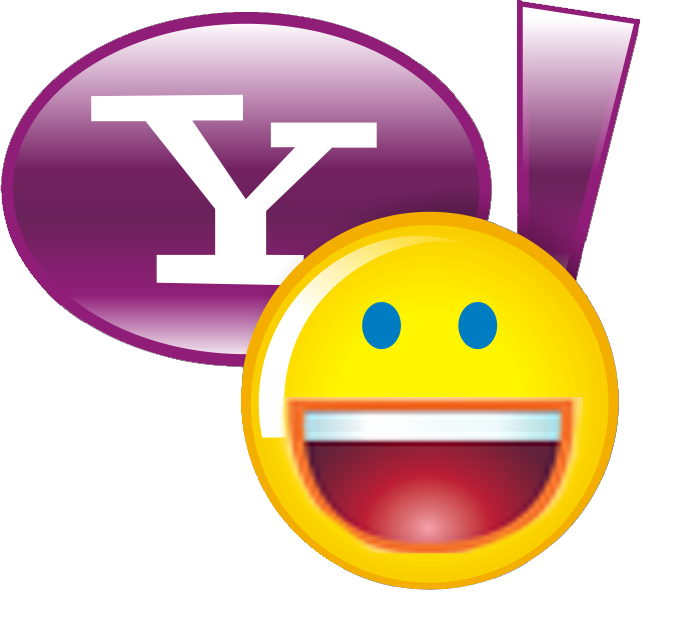 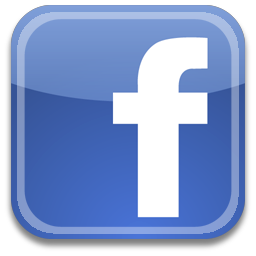 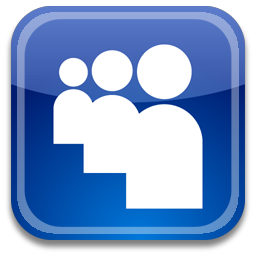 Lessons Learned
Scalability
Traditional RDBMS Methods are struggling to cope with Internet Scale
NoSQL Movement
Solutions that are Eventually Consistent
Alternatives to RDBMs such as Document and Key/Value stores

Interoperability
Philosophical battle 
Federated (OpenID) vs. Delegated (Oauth) Sign-in
Many APIs emerging for applications and connection
Trend seems to be for a branded experience
Facebook Connect
Twitter @Anywhere
Questions…
?

Dave Millard (dem@ecs.soton.ac.uk)
Thanassis Tiropanis (tt2@ecs.soton.ac.uk)